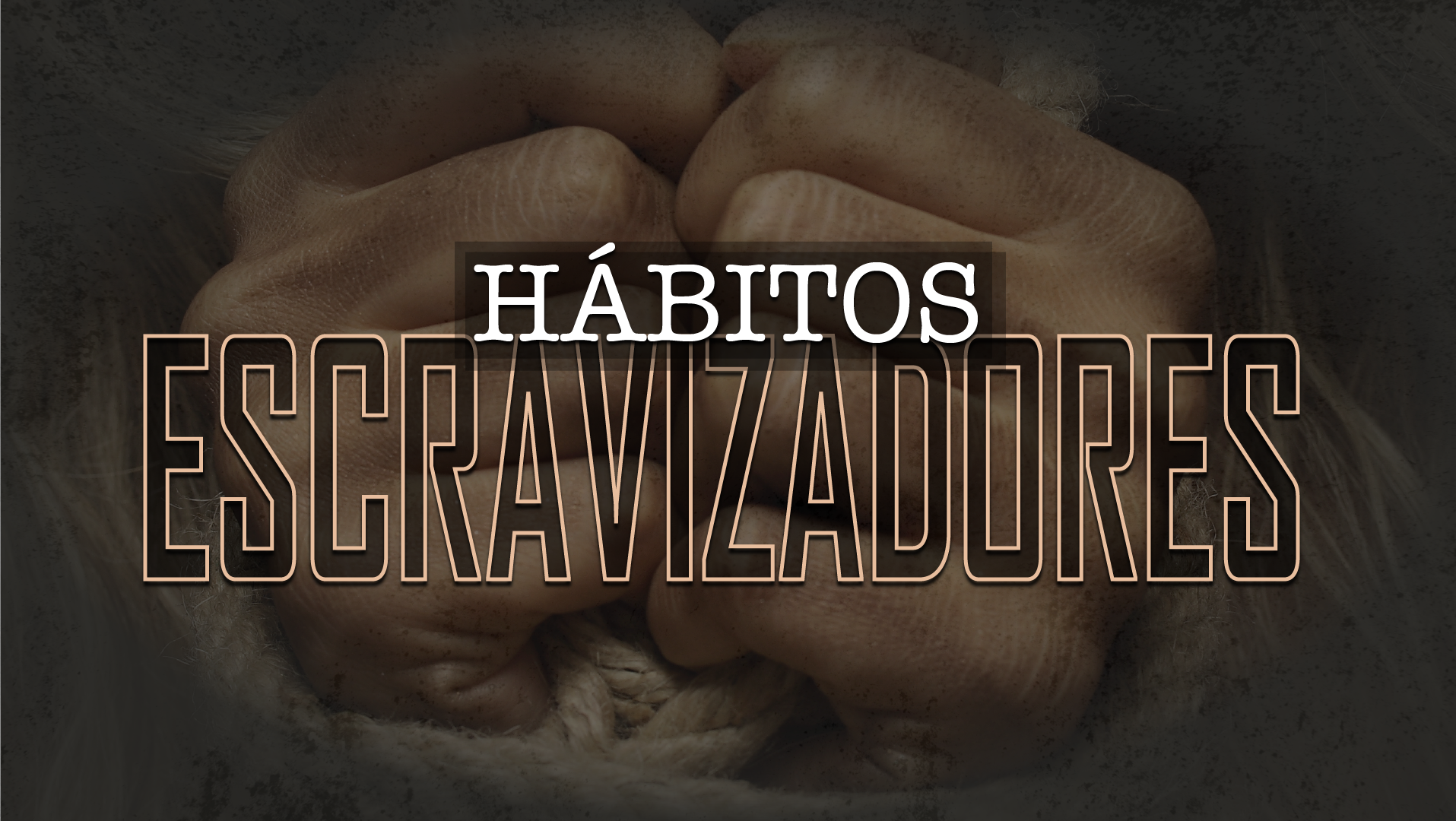 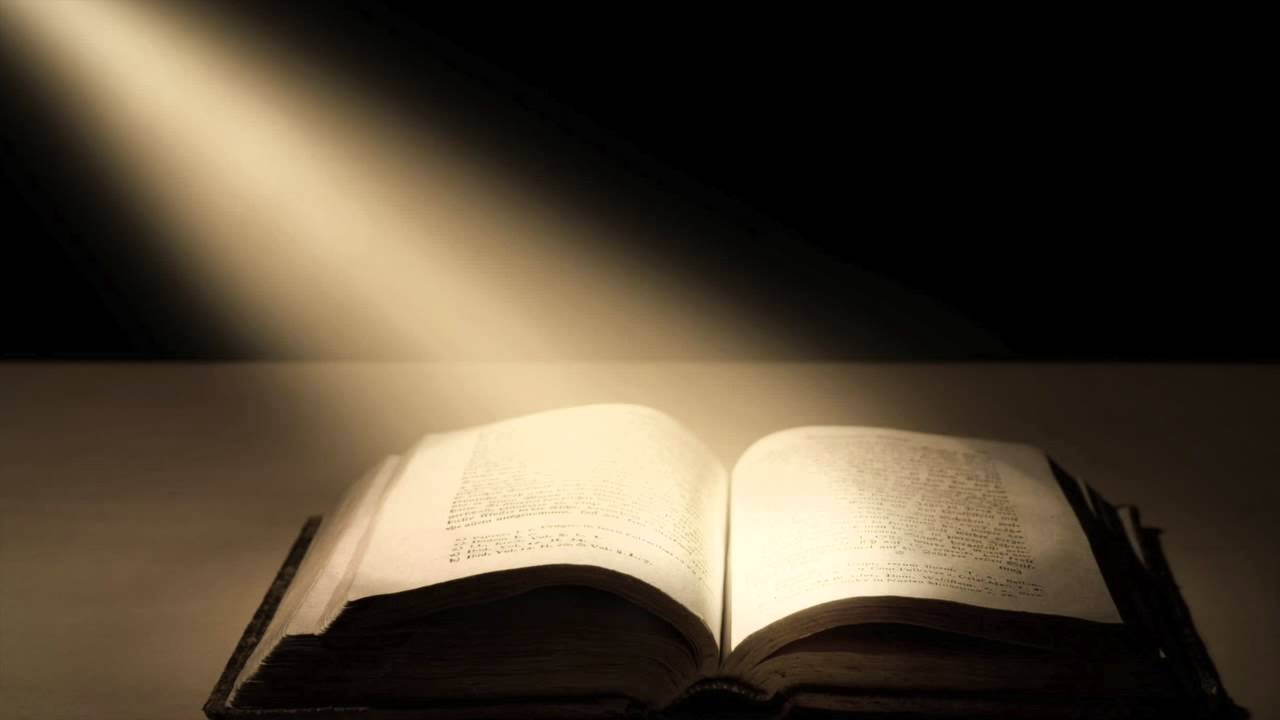 Como Vencer a
Pornografia
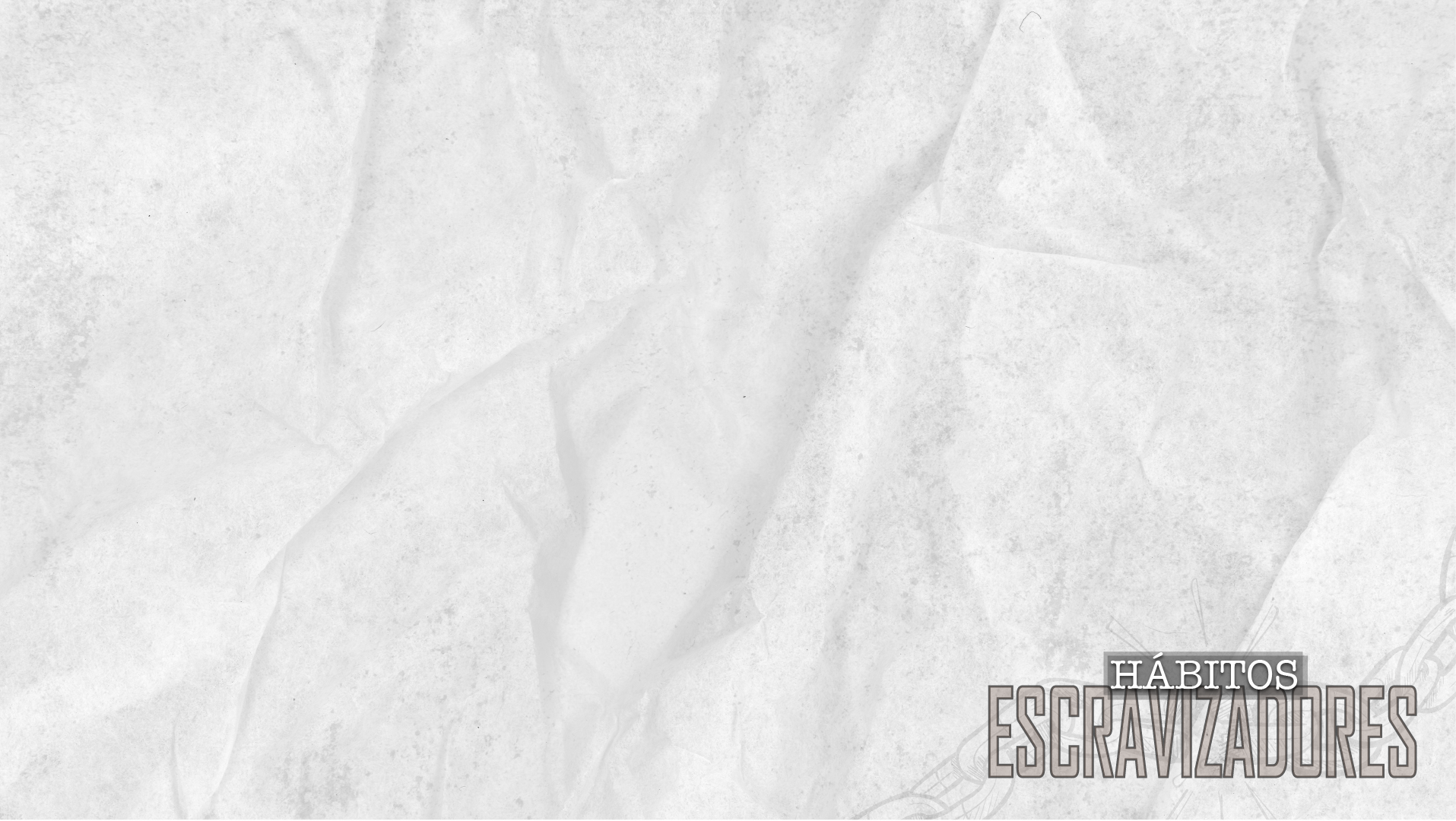 [Speaker Notes: Na semana passada vimos alguns pontos sobre o hábito escravizador da pornografia:
1. Mentiras: Foi a última vez / posso parar quando eu quiser / confessar custo muito
2 – Verdades: Quando confessamos: a tentação perde seu poder / o pecado perde sua habilidade / o vício perde o controle
3. 18 fatores que levam à pornografia: tédio, stress, fracasso, sucesso, tempo, lugar, amargura......
4. O que a Bíblia fala sobre a imoralidade sexual]
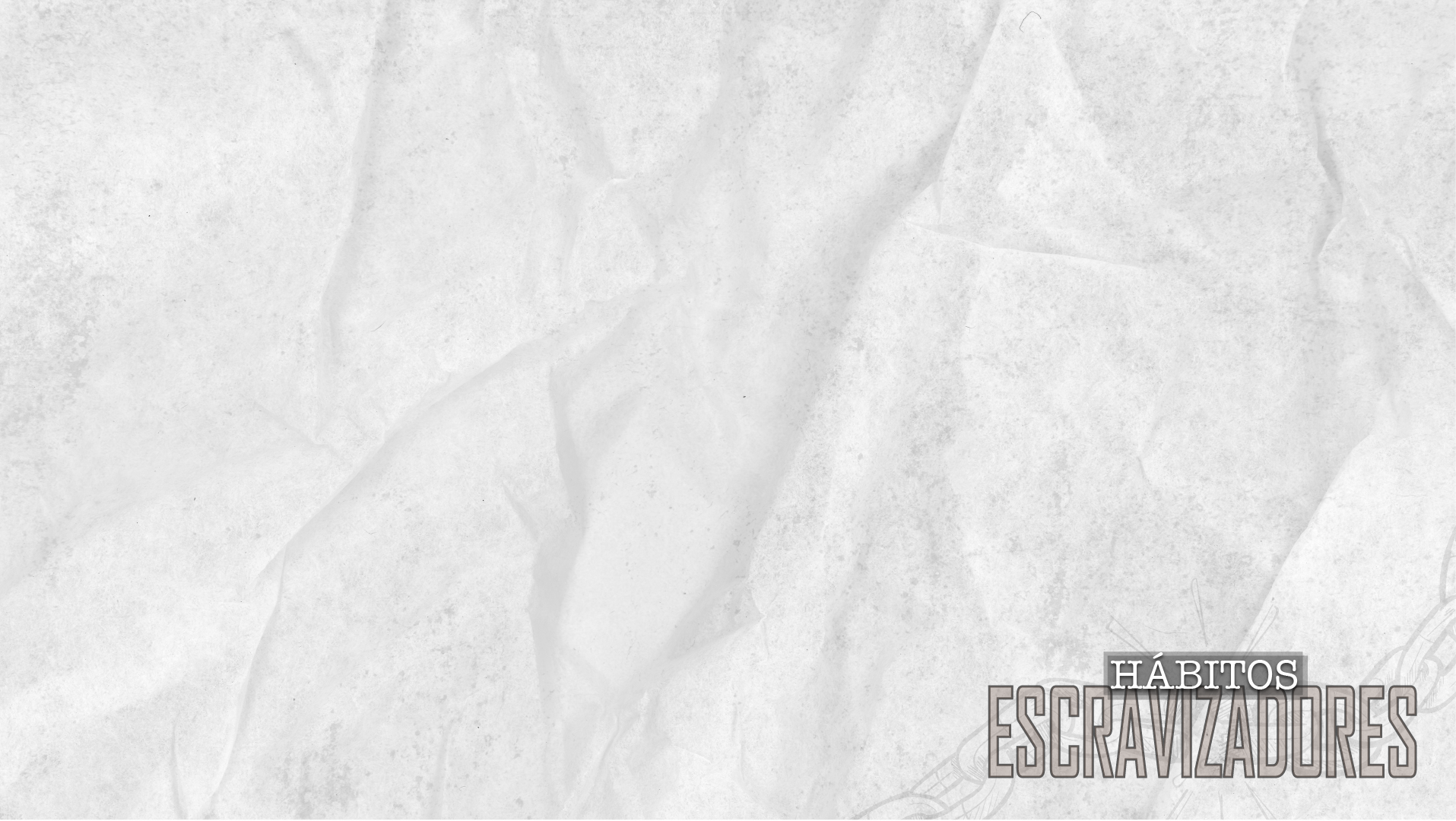 Como ajudar alguém a se livrar do pecado ou hábito da pornografia?
[Speaker Notes: É possível que estejamos enfrentando na nossa própria vida
É possível que estejamos enfrentando na nossa própria casa ou igreja
Queremos saber como lidar e vencer e como ajudar alguém a vencer o hábito pecaminoso.]
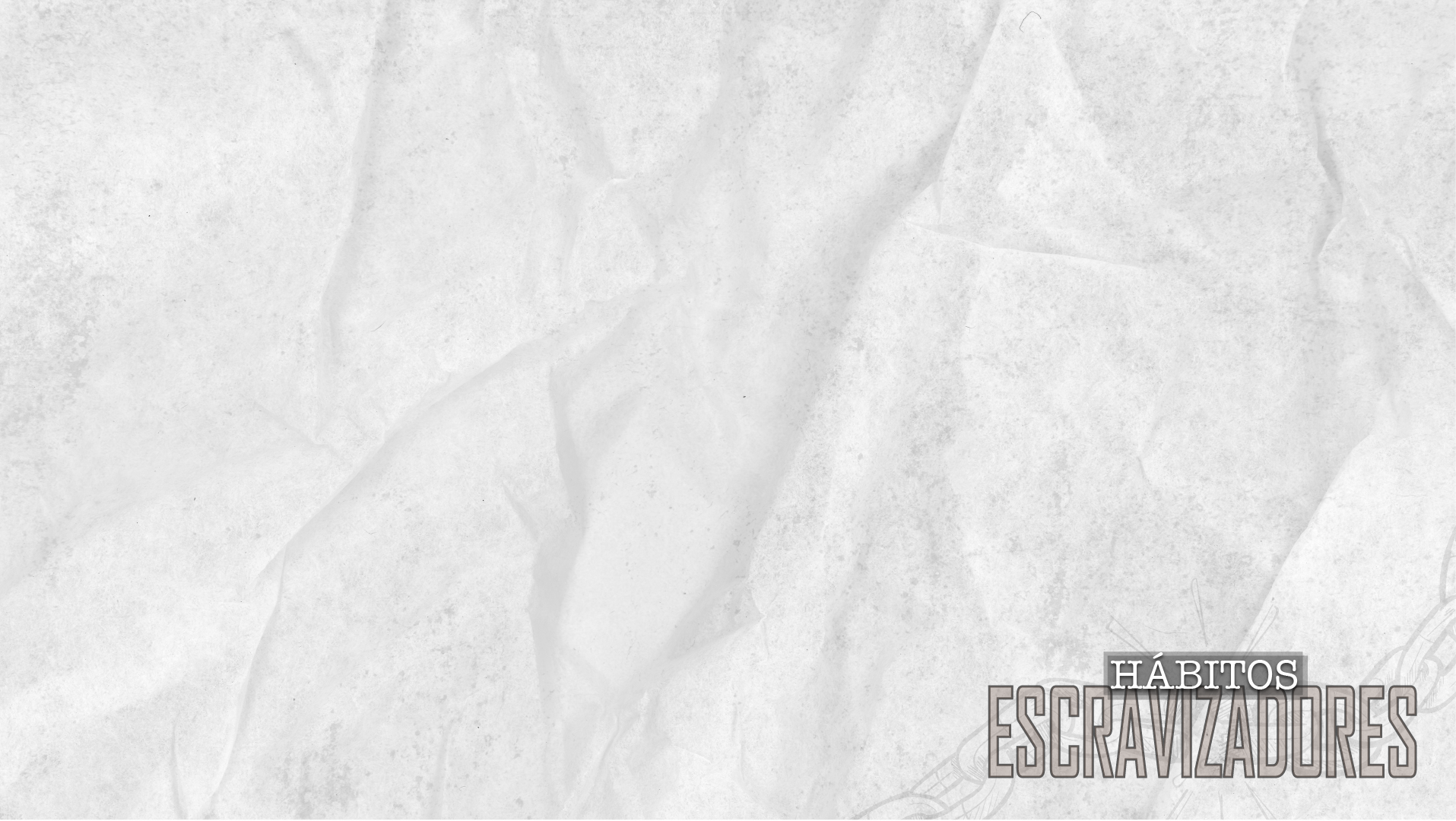 Como vencer o hábito da Pornografia
A Graça é o fundamento para se vencer o hábito da pornografia:

Graça que Perdoa – Cl 2.13-14

Graça que Transforma – Rm 6.4
[Speaker Notes: Não importa quão intensa ou longa seja a luta de alguém contra a pornografia. Cristo pode libertar!
Veremos alguns princípios e estratégias para vencer o hábito escravizador da pornografia.
Todas são fundamentadas na graça. Mudanças são sempre possíveis.]
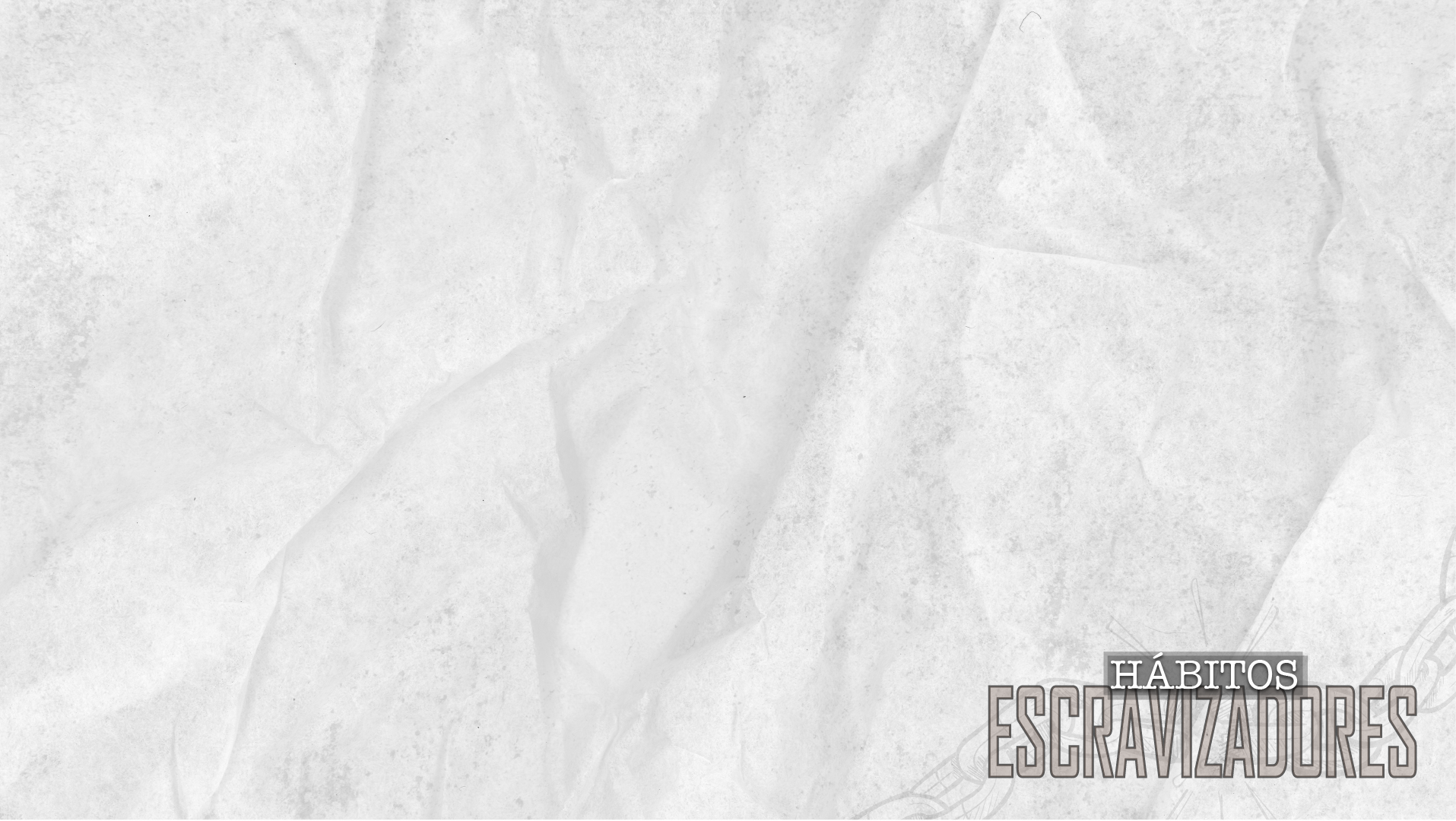 13 E quando vocês estavam mortos nos seus pecados e na incircuncisão da carne, ele lhes deu vida juntamente com Cristo, perdoando todos os nossos pecados.
14  Cancelando o escrito de dívida que era contra nós e que constava de ordenanças, o qual nos era prejudicial, removeu-o inteiramente, cravando-o na cruz.      				Cl 2
[Speaker Notes: O primeiro fato que se deve conhecer sobre a poderosa graça de Deus é que por meio dela Deus perdoa nossos pecados.
Deus fez-se provisão ao tomar para si os nossos pecados, pregando-os no Cruz de Cristo e assim tirar a nossa dívida.
Cada momento em que alguém se envolveu com imagens de imoralidade sexual para alimentar  a luxúria, Jesus pagou ao morrer pelos pecados.

Além dessa certeza, nós podemos andar em novidade de vida, pois fomos sepultados e ressuscitados com Cristo na sua morte e ressurreição.]
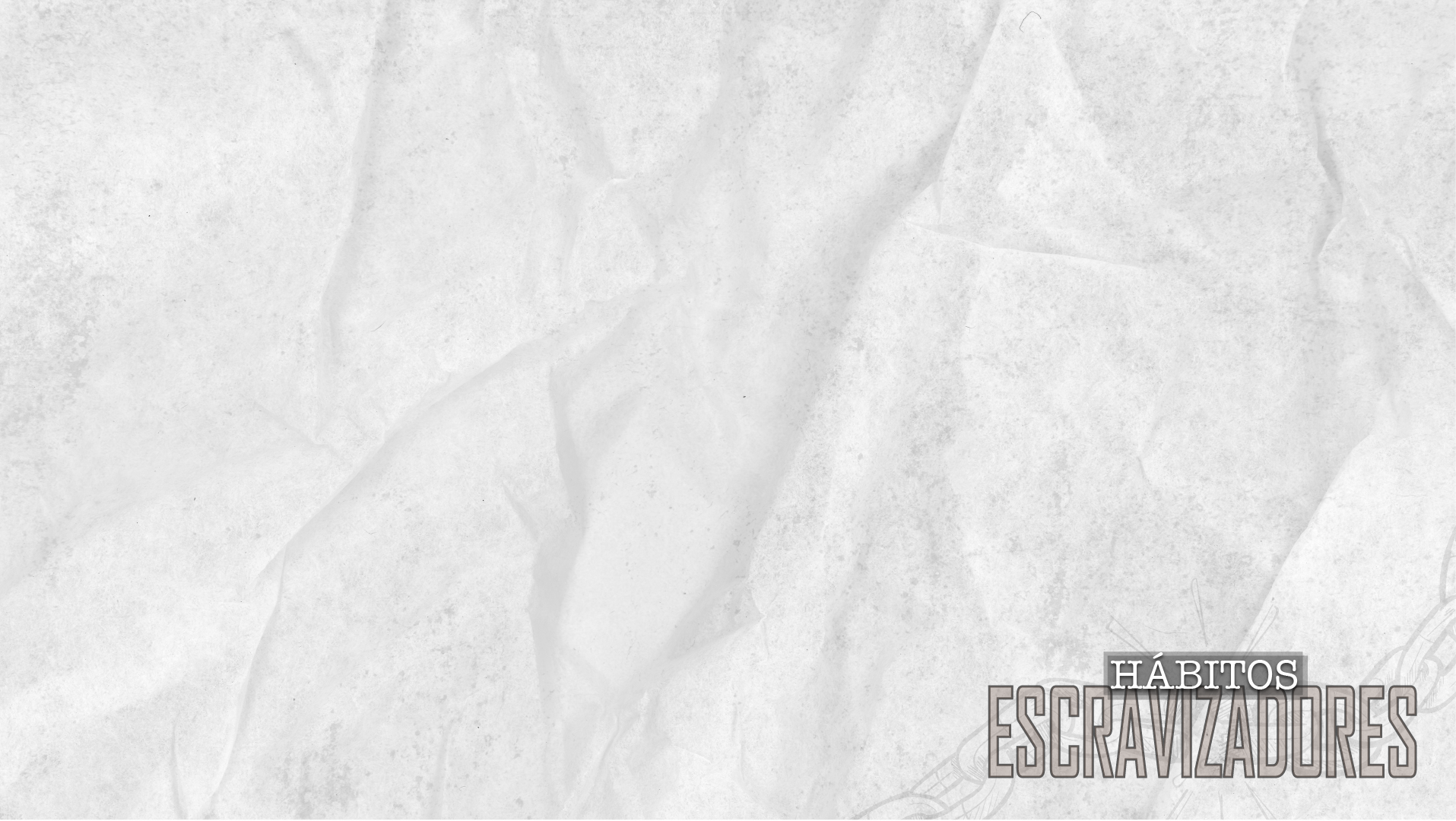 4  Fomos sepultados com ele na morte pelo batismo, para que, como Cristo foi ressuscitado dentre os mortos pela glória do Pai, assim também nós andemos em novidade de vida.
			                Rm 6
[Speaker Notes: A morte e ressurreição de Cristo é também a nossa morte e ressurreição. Sua morte e ressurreição nos levam à transformação.
É pela graça redentora que temos a possibilidade de viver uma nova vida, por causa do que Cristo fez por nós.
A graça de Deus tem o poder de dar um coração novo, puro e a vitória sobre os desejos impuros.

Devemos nos considerar mortos para o pecado e vivos para Deus. Não permitir que o pecado reine, levando-nos a obedecer às sua paixões.
Rm 6.11,12]
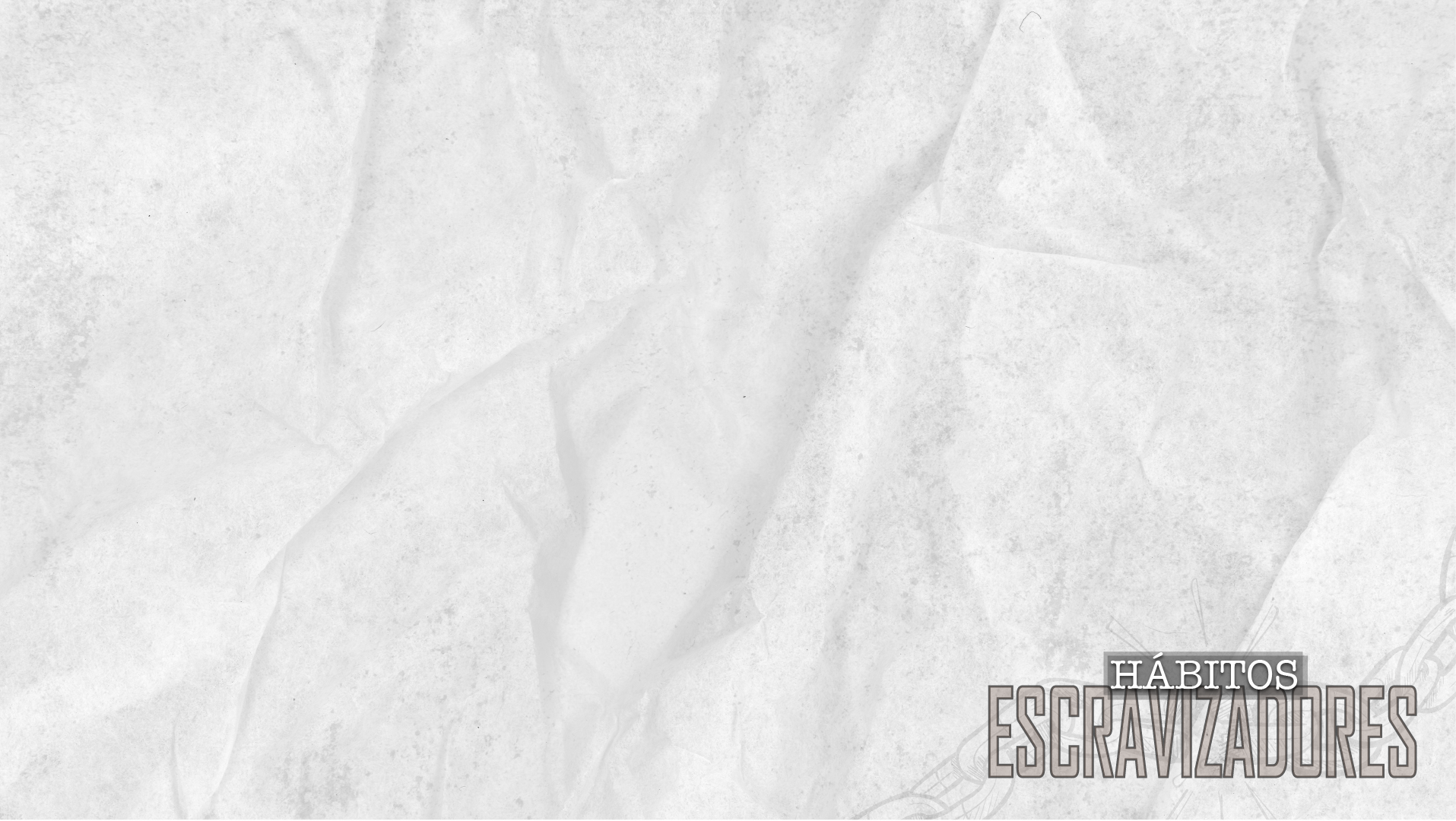 11  Assim também vocês considerem-se mortos para o pecado, mas vivos para Deus, em Cristo Jesus.
12  Portanto, não permitam que o pecado reine em seu corpo mortal, fazendo com que vocês obedeçam às suas paixões.
				Rm 6
[Speaker Notes: Graça perdoadora e graça transformadora são fatores imprescindíveis na vida cristã.]
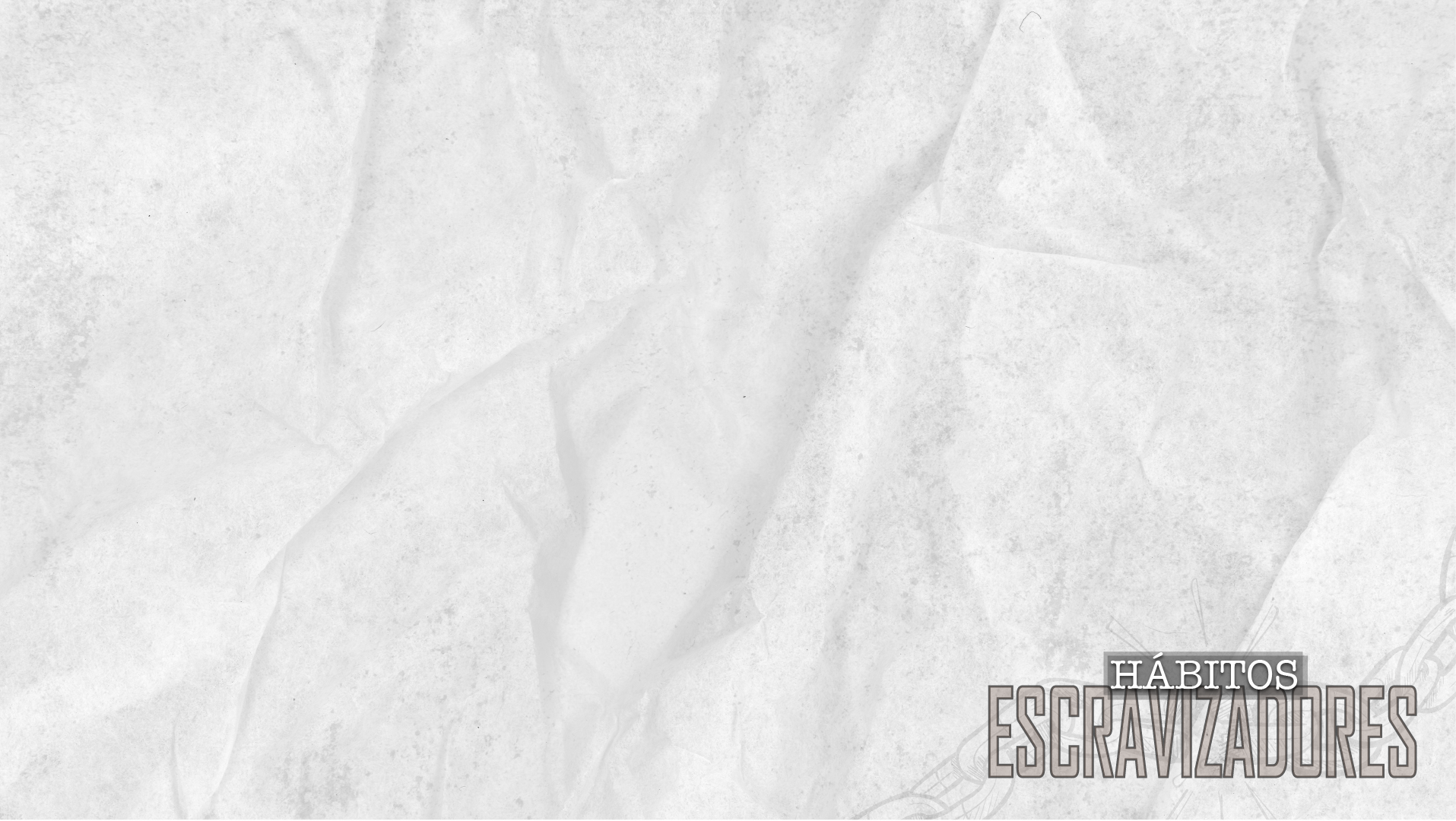 Como vencer o hábito da Pornografia
2. O Confissão é necessária para se vencer a Pornografia.
13 Quem encobre as suas transgressões jamais prosperará; mas o que as confessa e abandona alcançará misericórdia.
					Pv 28
[Speaker Notes: 2 verdades que descrevem a importância da confissão:
A confissão é a maneira de receber a promessa da misericórdia
A confissão é importante por causa do tipo de misericórdia que a acompanha.
-
Tg 4.6]
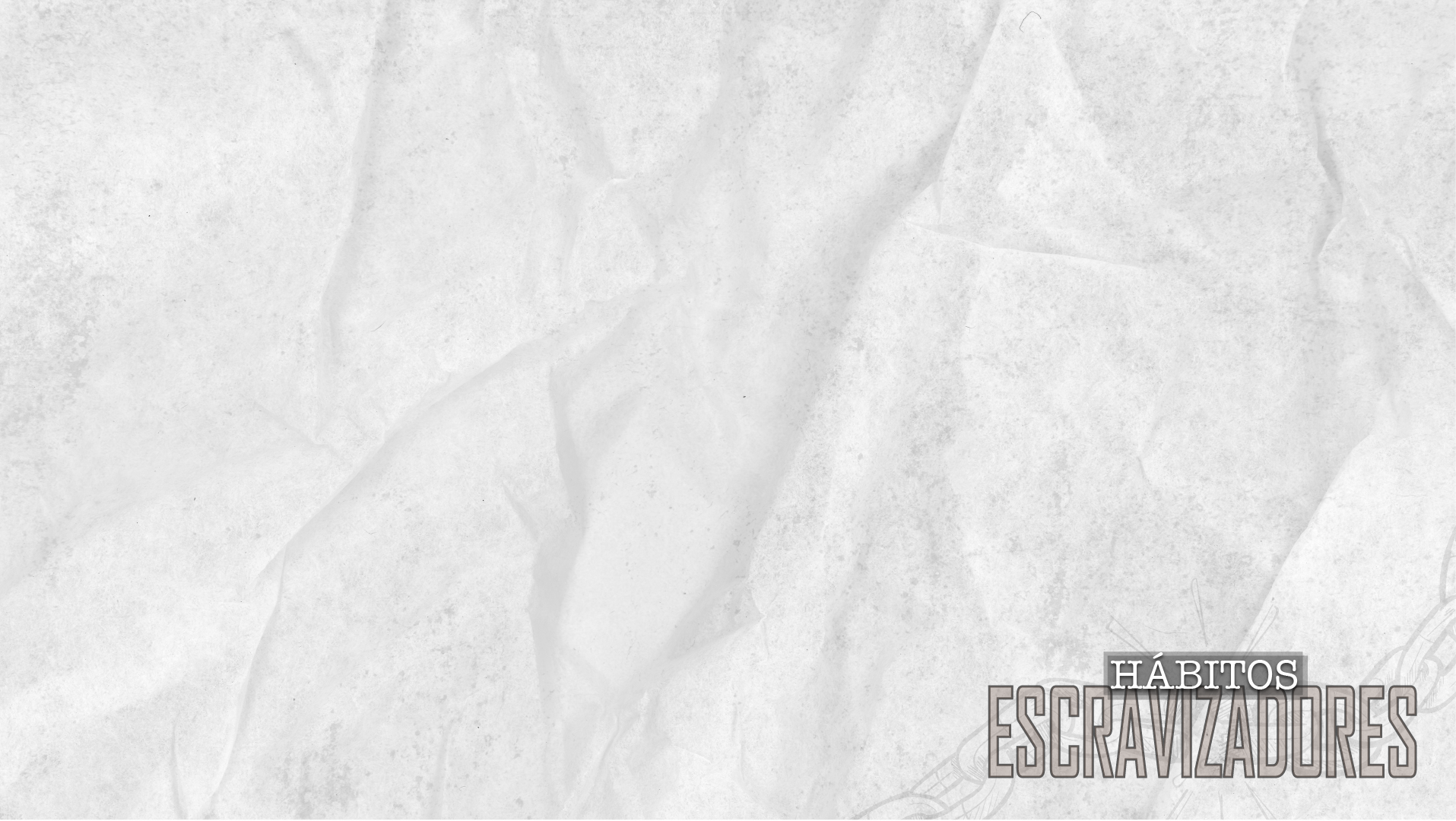 Como vencer o hábito da Pornografia
Mas ele nos dá cada vez mais graça. Por isso diz: “Deus resiste aos soberbos, mas dá graça aos humildes.”
					Tg 4
[Speaker Notes: Há duas implicações no texto que se relacionam à luta contra a pornografia:
O desejo de experimentar o favor da graça de Deus enquanto se busca a pureza
A vergonha e o medo de confessar é uma barreira para muitos. Qual é o real problema?
É provável que exista o problema de amar mais a si mesmo que a Deus. Mais a si mesmo que os outros.
Isso é orgulho. Mas, como uma pessoa orgulhosa pode experimentar o favor de Deus? Sendo humilde.
Não há misericórdia ou favor para os arrogantes]
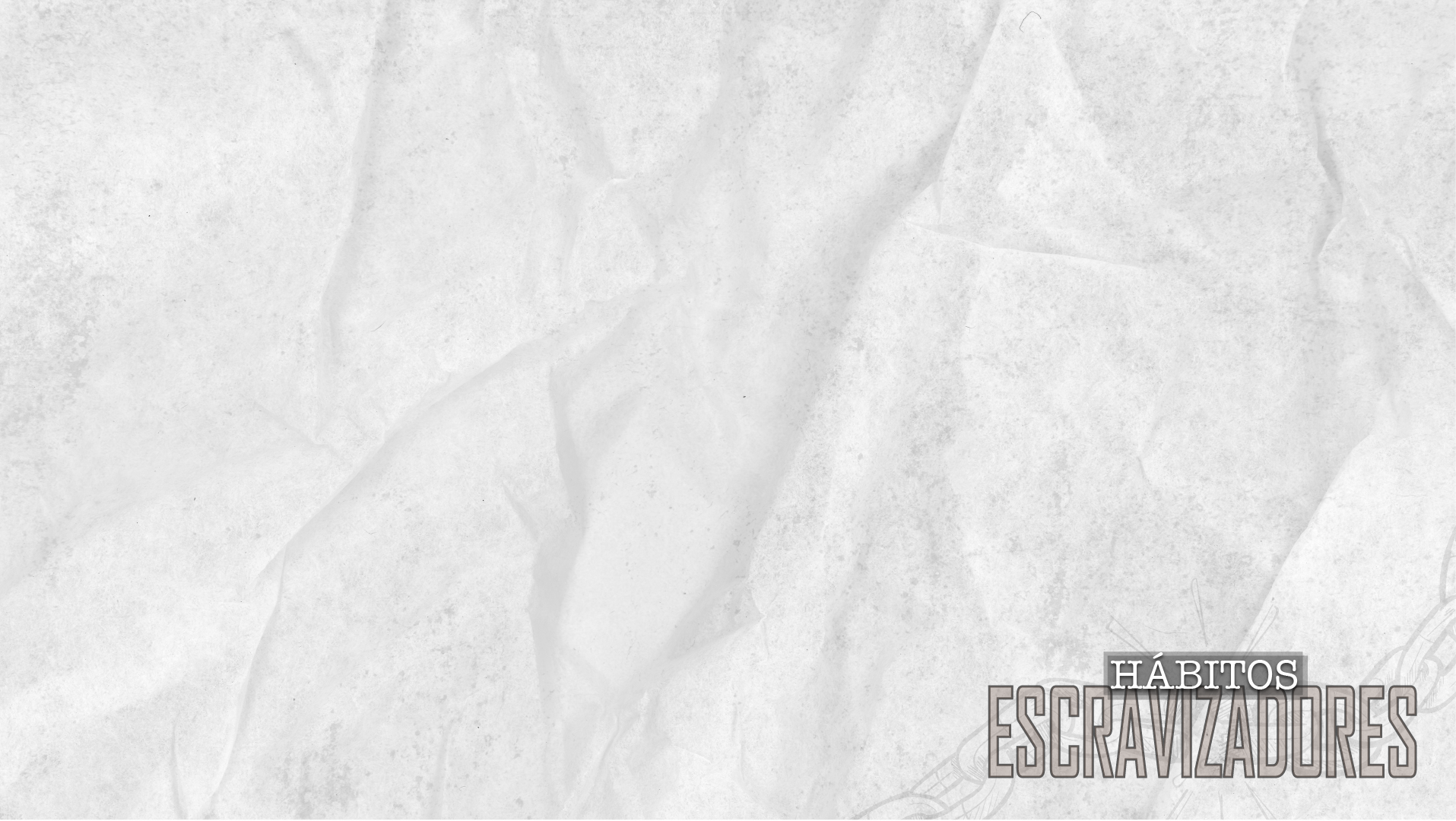 Como vencer o hábito da Pornografia
2. O Confissão é necessária para se vencer a Pornografia.
Confesse a Deus e a todos os envolvidos.
Confesse com a disposição de assumir as consequências.
[Speaker Notes: Quando você peca, você é o único responsável – Mc 7.21-23
21  Porque de dentro, do coração das pessoas, é que procedem os maus pensamentos, as imoralidades sexuais, os furtos, os homicídios,
22  os adultérios, a avareza, as maldades, o engano, a libertinagem, a inveja, a blasfêmia, o orgulho, a falta de juízo.
23  Todos estes males vêm de dentro e contaminam a pessoa.]
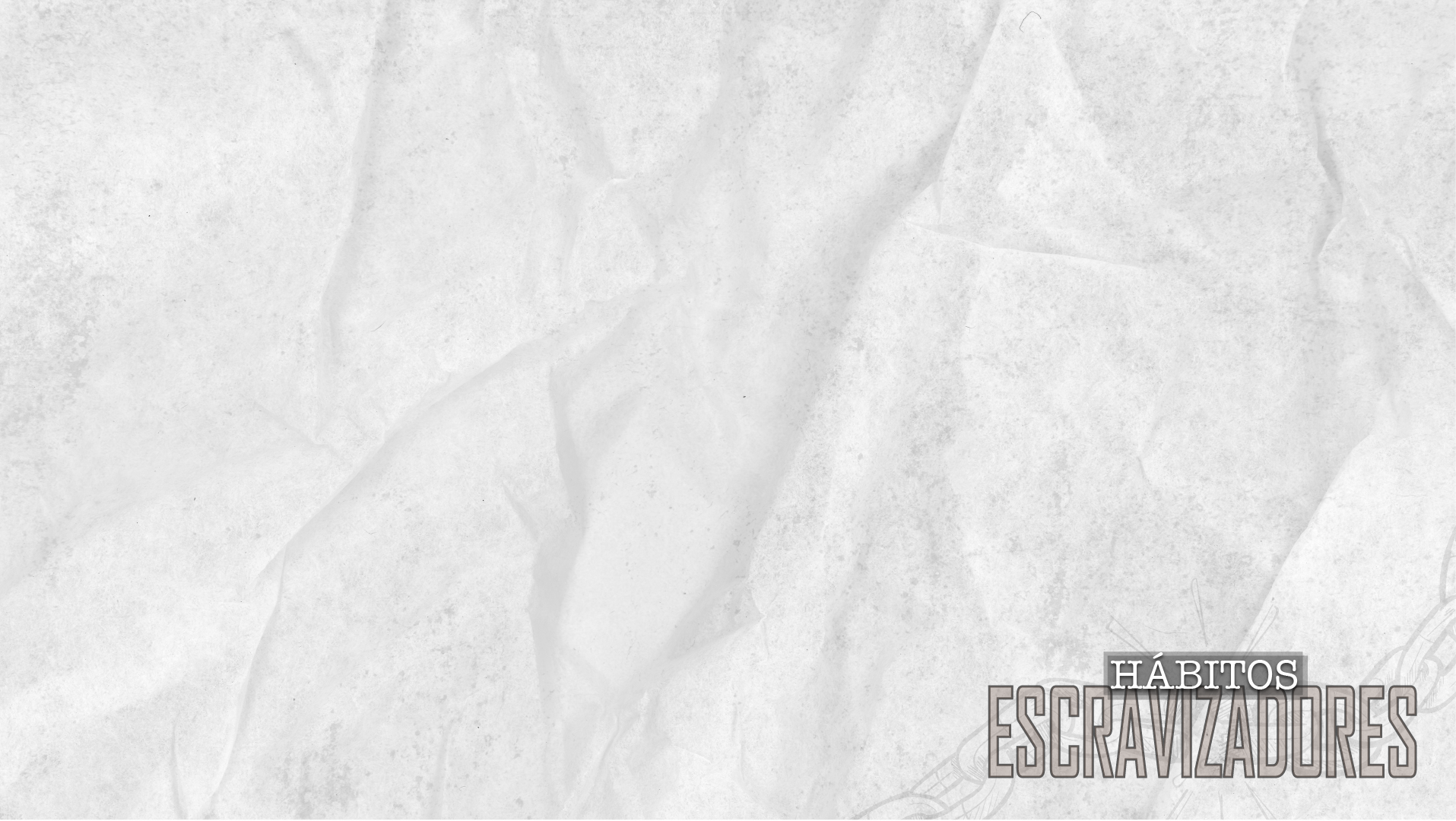 Como vencer o hábito da Pornografia
2. O Confissão é necessária para se vencer a Pornografia.
Considere confessar seu pecado a uma pessoa madura que possa ajudar.
Confesse seu pecado sem apresentar qualquer desculpa.
[Speaker Notes: A confissão está ligada à graça. Livre-se da tentativa de vencer sozinho. Isso gera medo.]
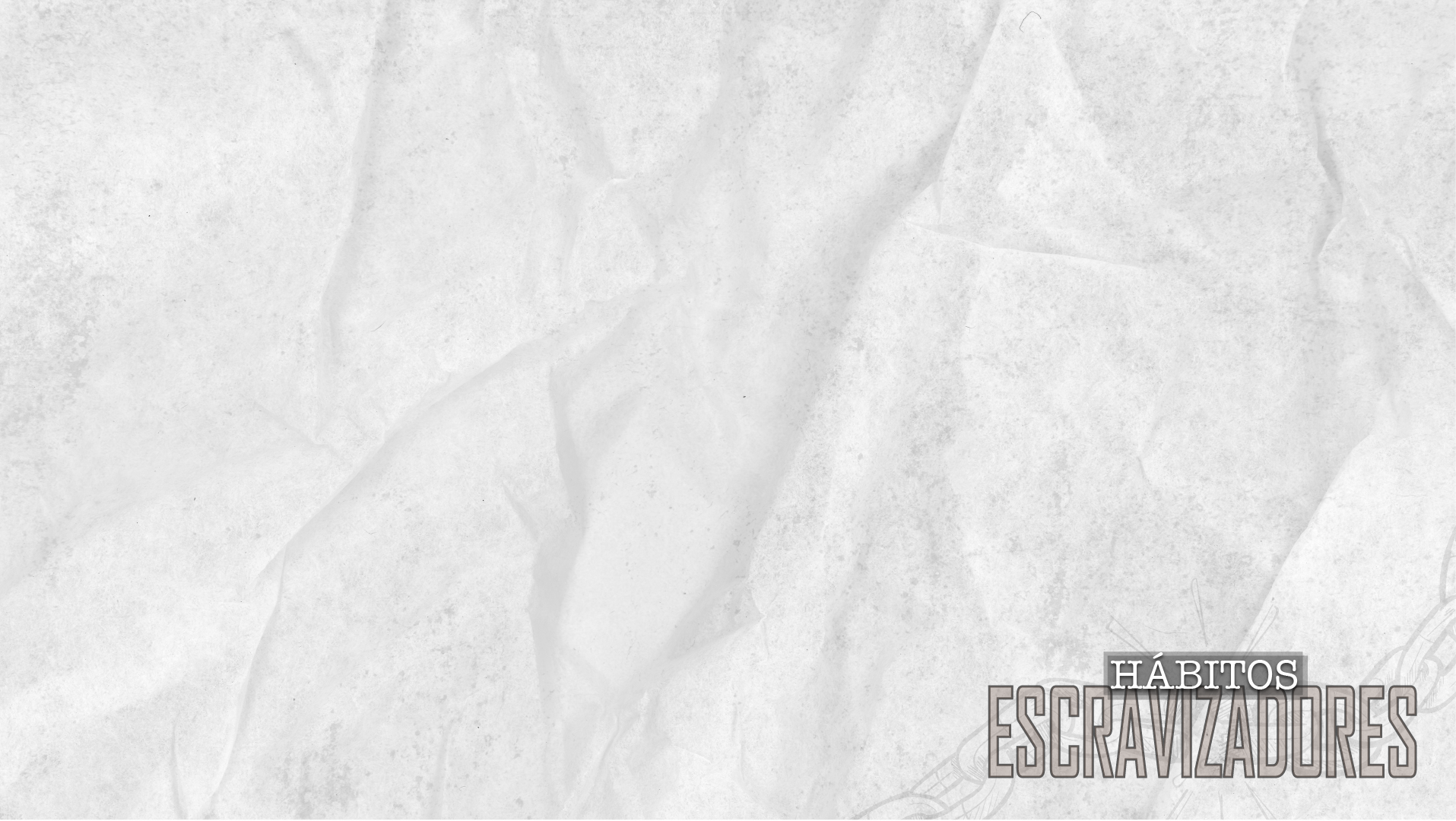 Como vencer o hábito da Pornografia
3. A Humildade é necessária para se vencer a Pornografia.
9 Escrevi algumas palavras à igreja, mas Diótrefes, que gosta de exercer a primazia entre eles, não nos dá acolhida.
					3 Jo
[Speaker Notes: Diótrefes: era um homem perverso. Um cristão nominal, mas não gostava dos ensinamentos dos apóstolos. Recusava-se a acolher novos cristãos e
não permitia que outros cristãos acolhessem outros. João resume numa frase as obras malignas dele: “gosta de exercer a primazia”.
Deseja o controle, poder, atenção por si mesmo. Isso leva a uma multidão de pecados.
Há muitas histórias, fraquezas e razões para se alimentar da pornografia. Mas, o que todos tem em comum é o orgulho, a arrogância, a primazia que querem sempre exercer.

É impossível assistir pornografia e ser humilde ao mesmo tempo.
Quem alega que por causa de solidão, abandono, stress, etc, vê pornografia, não revela carência, mas sim, arrogância.

Tg 3.13-16]
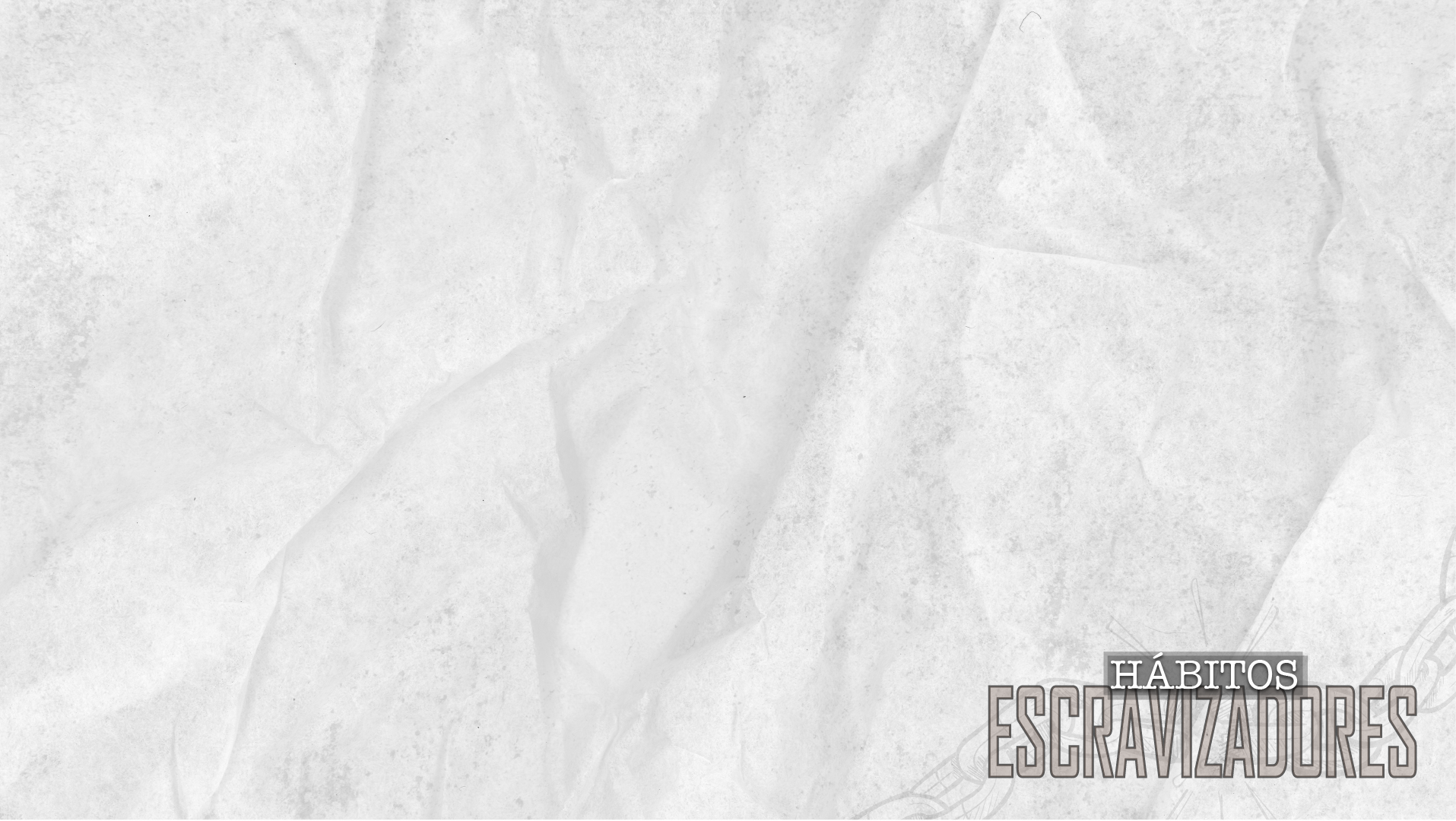 Como vencer o hábito da Pornografia
3  Pois nós também, no passado, éramos insensatos, desobedientes, desgarrados, escravos de todo tipo de paixões e prazeres, vivendo em maldade e inveja, sendo odiados e odiando-nos uns aos outros.
4  Mas quando se manifestou a bondade de Deus, nosso Salvador, e o seu amor por todos,
			Tt 3
[Speaker Notes: Considerar a salvação:
Nada pode promover mais a humildade do que a consideração do que Deus fez em nós ao nos salvar das consequências do pecado
O texto nos relembra da misericórdia de Deus.
Quando compreendemos isso de forma profunda, entendemos o quão bom é Deus.
Ao considerar a minha salvação, devo ser humilde, pois eu era um miserável pecador, imundo, mas a graça de Deus me alcançou.]
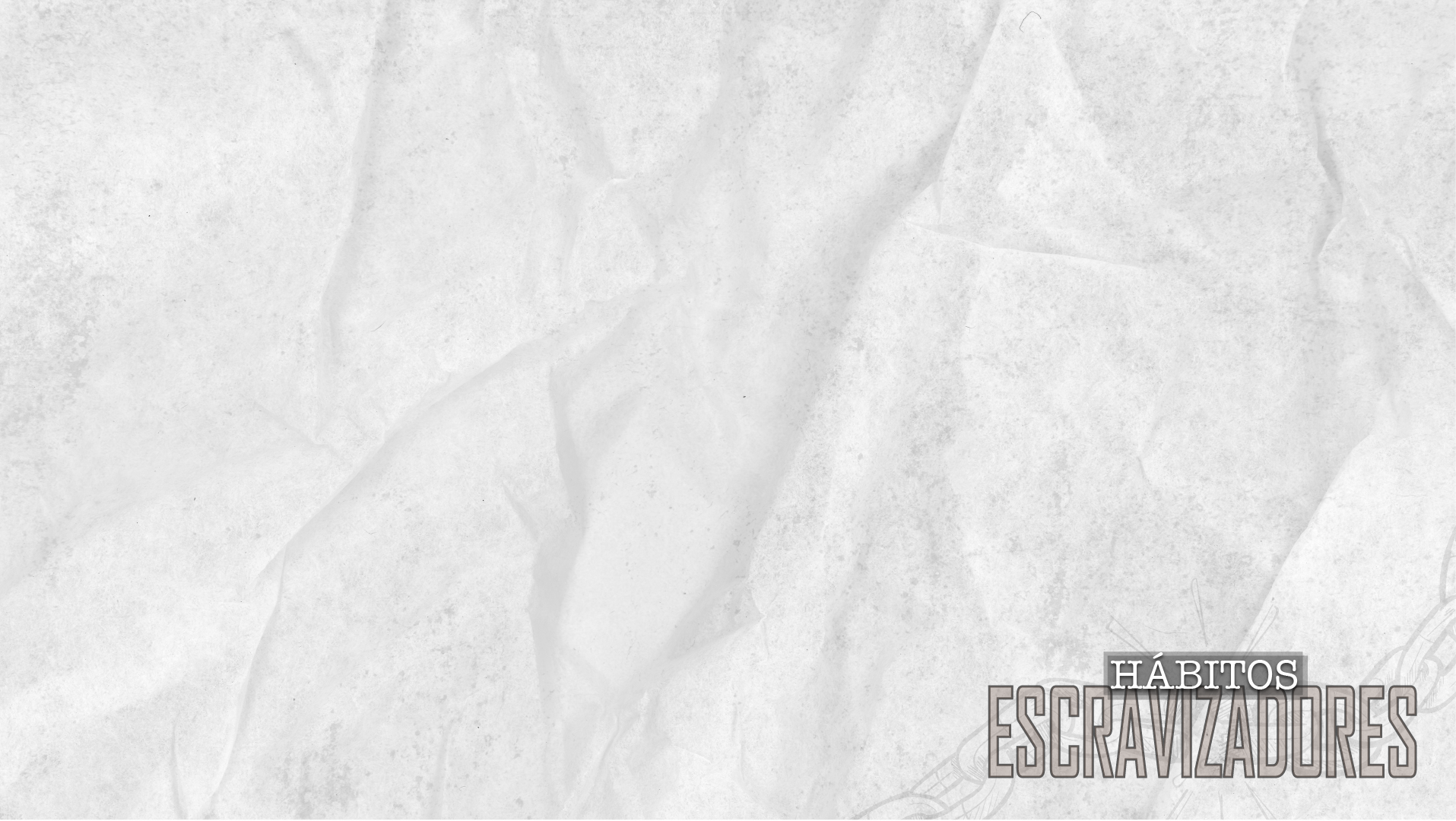 Como vencer o hábito da Pornografia
5  ele nos salvou, não por obras de justiça praticadas por nós, mas segundo a sua misericórdia. Ele nos salvou mediante o lavar regenerador e renovador do Espírito Santo,
6  que ele derramou sobre nós ricamente, por meio de Jesus Cristo, nosso Salvador,
7  a fim de que, justificados por graça, nos tornemos seus herdeiros, segundo a esperança da vida eterna.
			Tt 3
[Speaker Notes: Nada pode promover mais a humildade do que a consideração do que Deus fez em nós ao nos salvar das consequências do pecado
O texto nos relembra da misericórdia de Deus.
Quando compreendemos isso de forma profunda, entendemos o quão bom é Deus.
Ao considerar o minha salvação, devo ser humilde, pois eu era um miserável pecador, imundo, mas a graça de Deus me alcançou.

Considerar o Pecado! A pornografia não é o único pecado.

Considerar o Serviço! Servir deve ser parte diária da vida de alguém que habitualmente se alimenta da pornografia.

Humildade para sujeitar-se a Cristo: Fp 2.3,4]
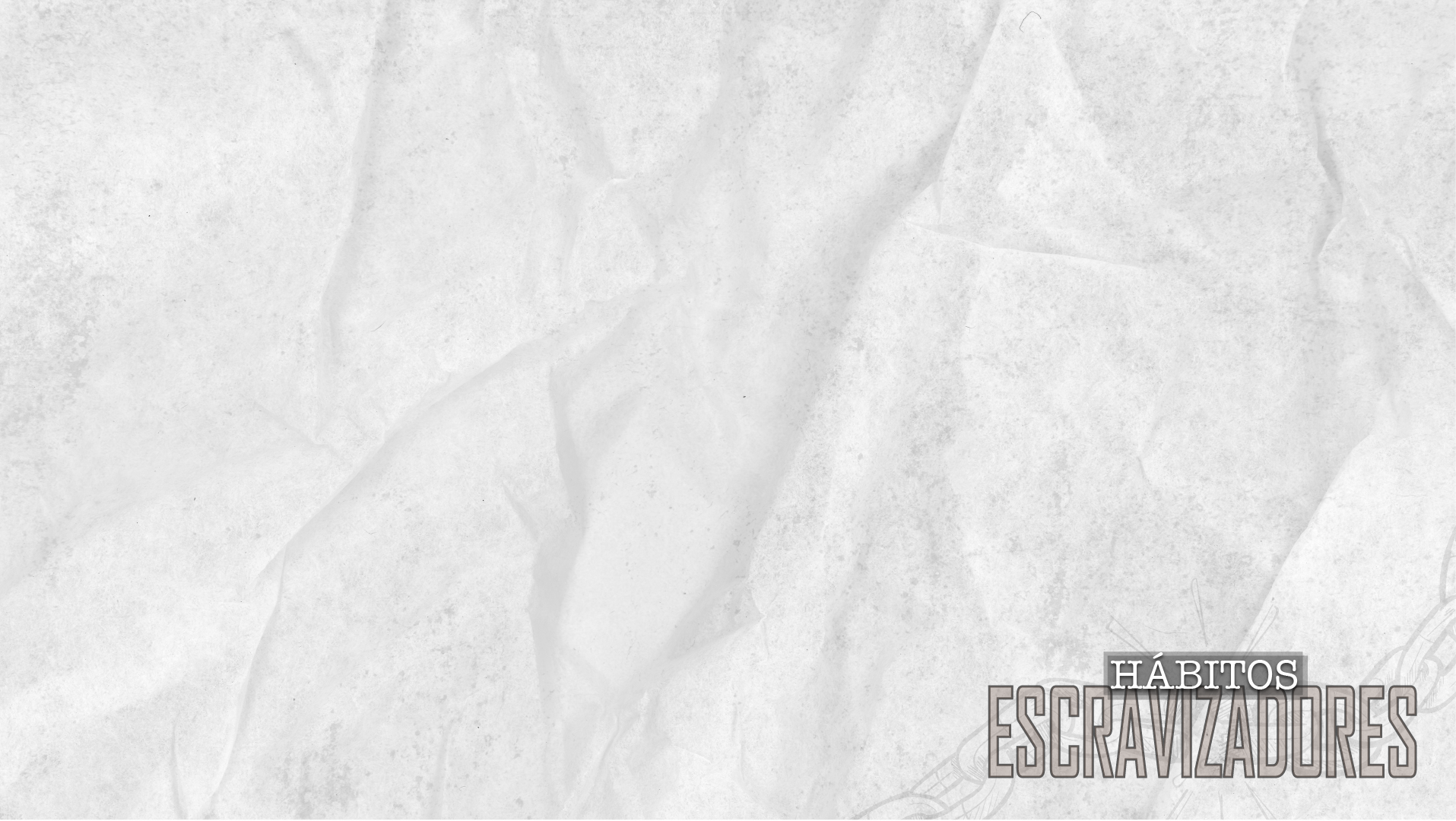 Como vencer o hábito da Pornografia
4. Medidas Radicais são necessárias para se vencer a Pornografia.
[Speaker Notes: Medidas radicais são importantes. Não apenas, mas também.]
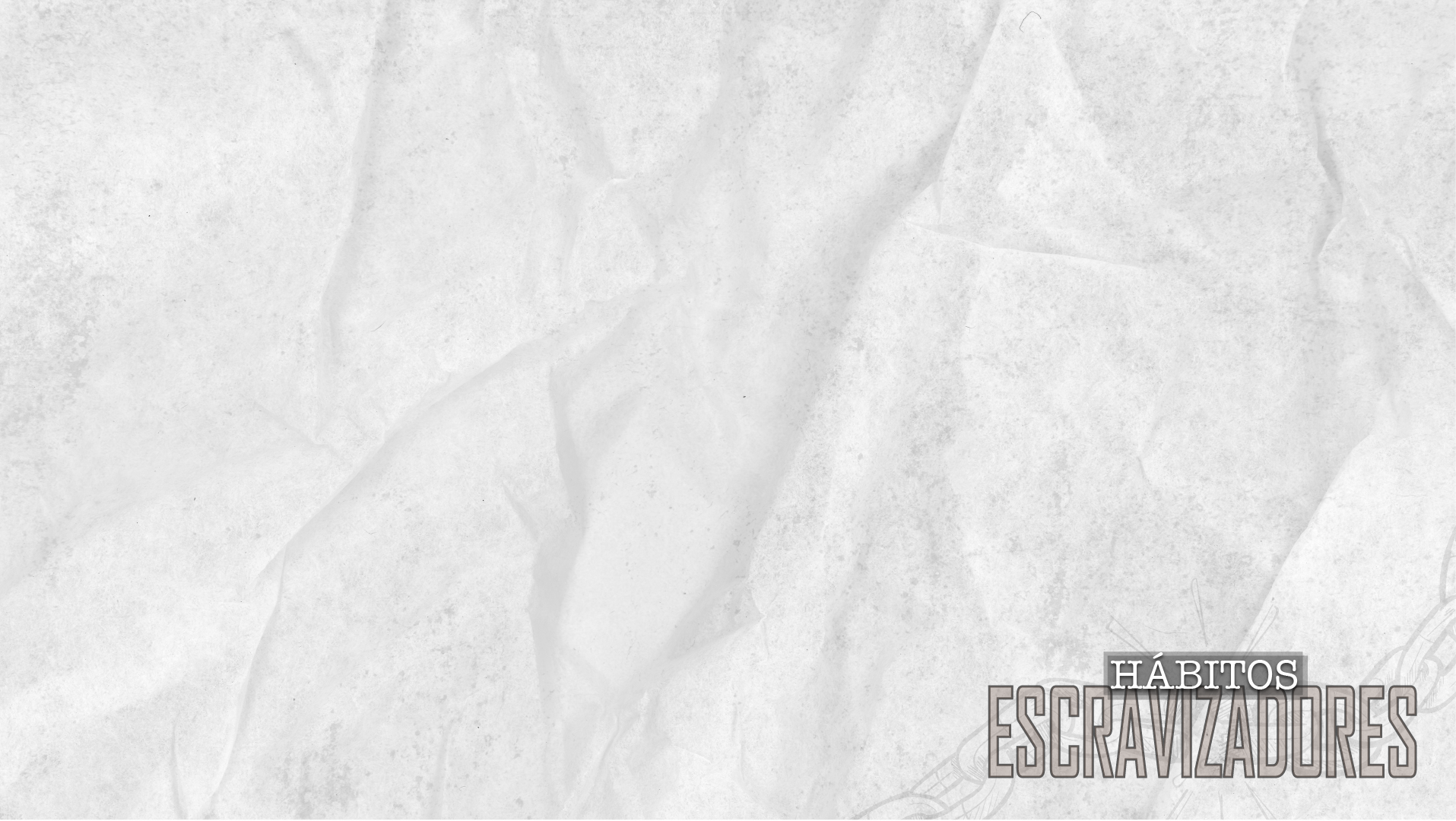 Como vencer o hábito da Pornografia
27 Vocês ouviram o que foi dito: “Não cometa adultério.” 28  Eu, porém, lhes digo: todo o que olhar para uma mulher com intenção impura, já cometeu adultério com ela no seu coração.
29   Se o seu olho direito leva você a tropeçar, arranque-o e jogue-o fora. Pois é preferível você perder uma parte do seu corpo do que ter o corpo inteiro lançado no inferno. 30  E, se a sua mão direita leva você a tropeçar, corte-a e jogue-a fora. Pois é preferível você perder uma parte do seu corpo do que o corpo inteiro ir para o inferno.
			Mt 5
[Speaker Notes: Um chamado a um padrão sério/radical e uma estratégia séria por causa dos sérios riscos envolvidos.

Mediadas radicais em 3 áreas: Quando você deseja ver / quando tem tempo para ver / quando está disponível a você.

A pornografia revela desejos impuros, sujos no coração pecaminoso.]
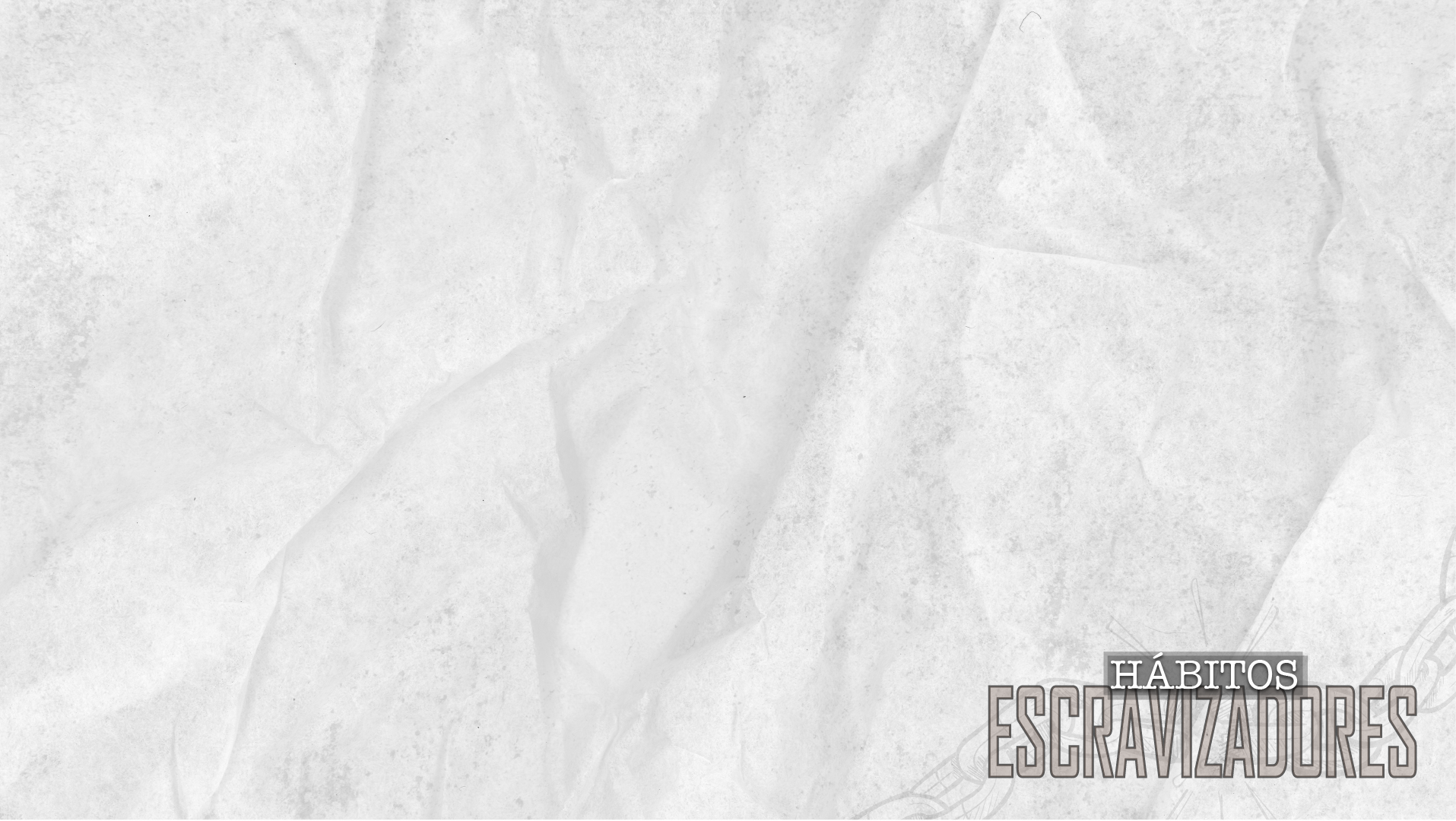 Como vencer o hábito da Pornografia
4. Medidas Radicais são necessárias para se vencer a Pornografia.

Manter pureza nos pensamentos
     - Arrepender-se dos pensamentos    	impuros.
      - Alimentar-se das Escrituras – Sl 119.11; 
	Fp 4.8
       - Buscar ajuda
[Speaker Notes: O arrependimento é crucial
A Bíblia é essencial
A ajuda é necessária. Você não foi projetado para lutar sozinho.]
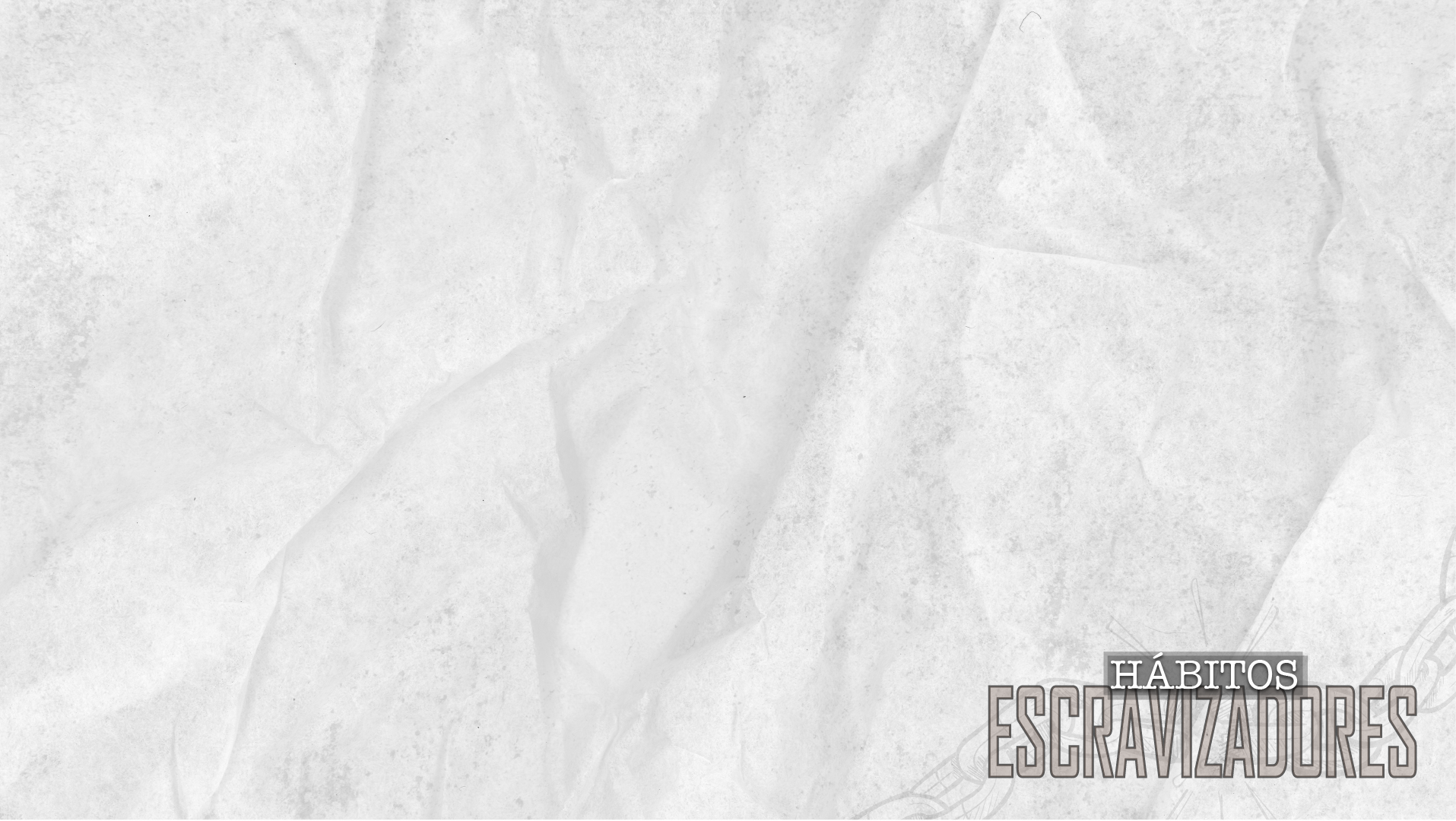 Como vencer o hábito da Pornografia
4. Medidas Radicais são necessárias para se vencer a Pornografia.

Elimine as suas fontes da Pornografia
     - Destruir revistas, fotos, etc.
     - Não assistir filmes ou vídeos impróprios
     - Não acessar sites e redes socias com
        conteúdo pornográfico.
      - Resistir aos postes de “amigos”
[Speaker Notes: Salmo 1]
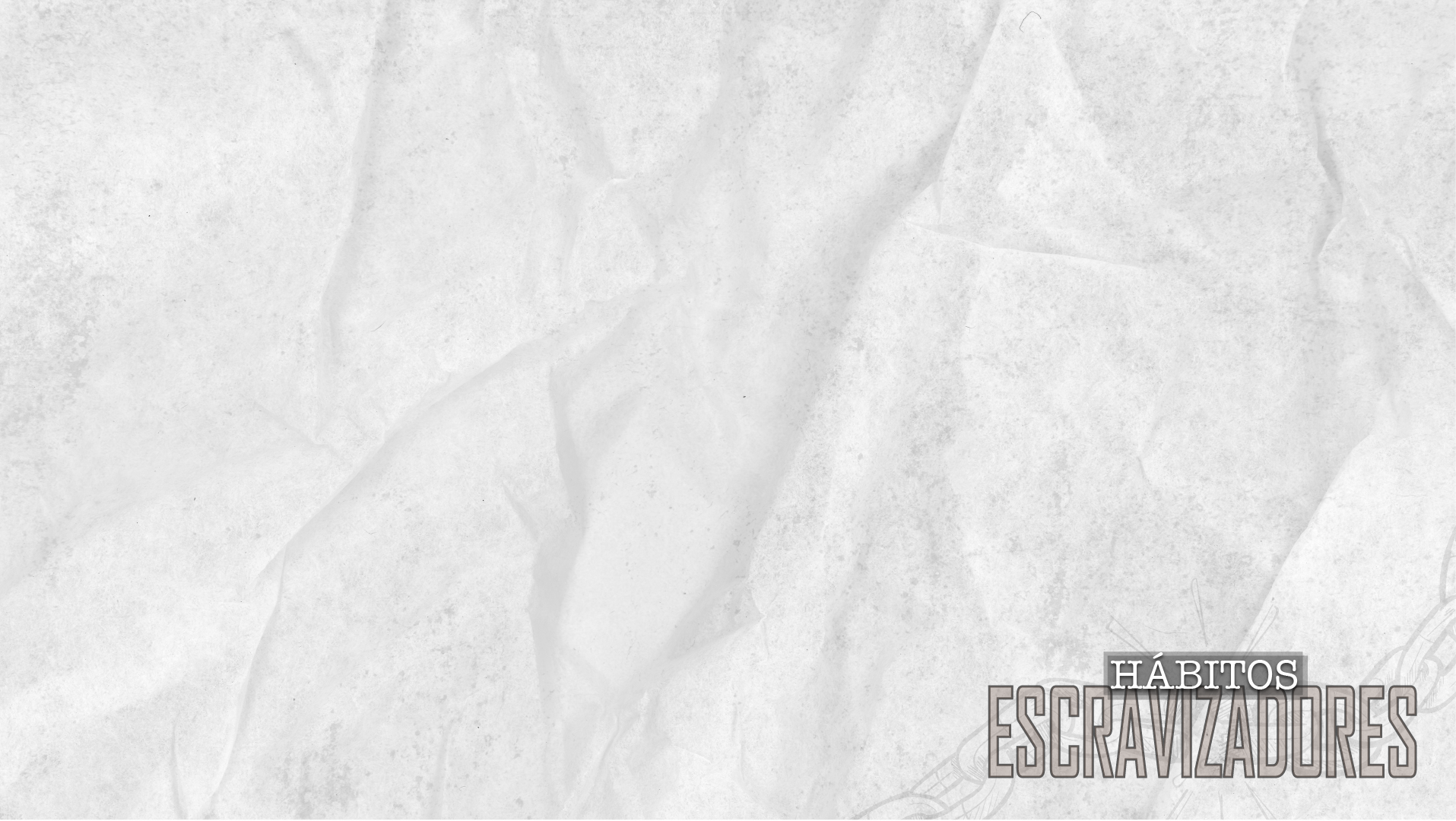 Como vencer o hábito da Pornografia
4. Medidas Radicais são necessárias para se vencer a Pornografia.

Elimine as suas fontes da Pornografia
     - Instalar um software de prestação de
        contas no computador.
[Speaker Notes: Software de prestação: Bloqueia sites censuráveis / registra atividades na internet  e envia para alguém da sua escolha.
Pode ser instalado, também, um filtro no roteador.
Cuidados nos hotéis.

Essas medidas são radicais, difíceis, dolorosas e caras. Ninguém amputa um membro por que é divertido, mas para se livrar da morte.]
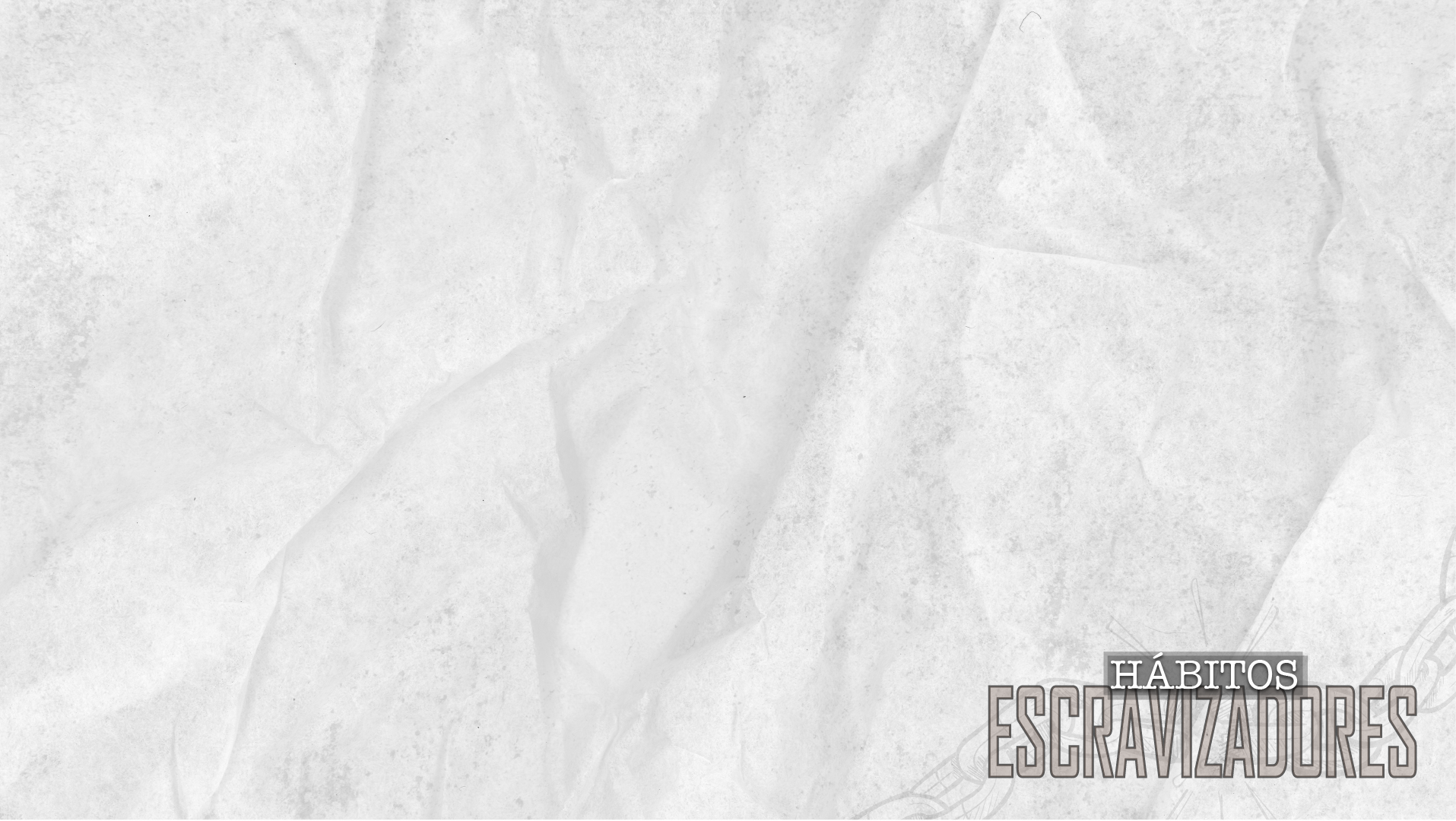 Como vencer o hábito da Pornografia
5. A prestação de Contas é um instrumento essencial na luta contra a pornografia.


É um instrumento essencial na luta pela 
pureza e liberdade contra a pornografia.
[Speaker Notes: É importante e é bíblico. Gl 6.1,2]
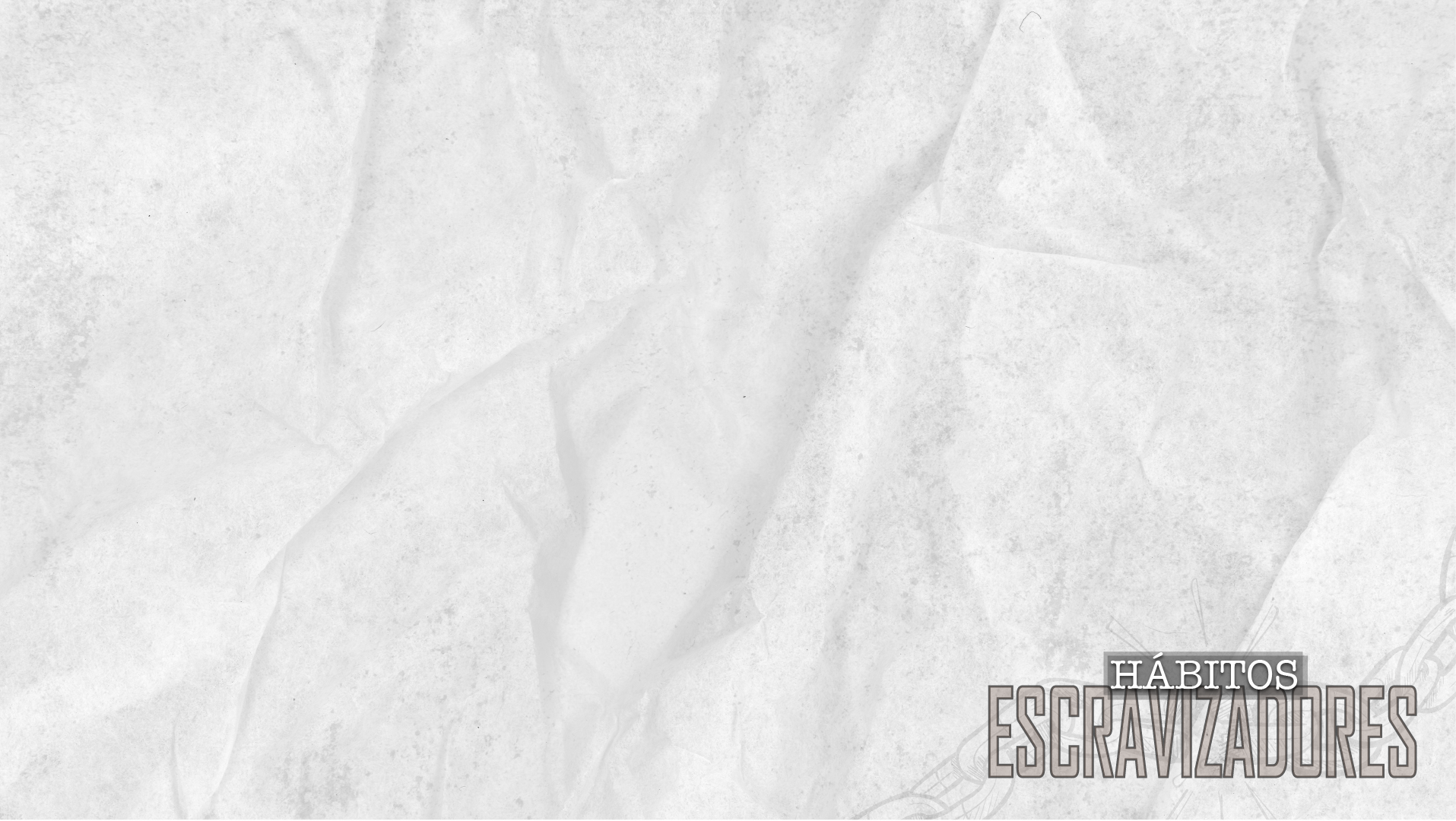 Como vencer o hábito da Pornografia
1 Irmãos, se alguém for surpreendido em alguma falta, vocês, que são espirituais, restaurem essa pessoa com espírito de brandura. E que cada um tenha cuidado para que não seja também tentado.
2  Levem as cargas uns dos outros e, assim, estarão cumprindo a lei de Cristo.
 					Gl 6
[Speaker Notes: Duas lições do texto:
Quando alguém está preso ao pecado, precisa ser advertido por alguém que vive no Espírito.
Quem for confrontar e aconselhar o que estiver em pecado, deve ter um espírito de mansidão e amor.
O conselheiro deve, também guardar o coração dos sentimentos de raiva e frustração que poder surgir no momento em que tenta ajudar alguém.]
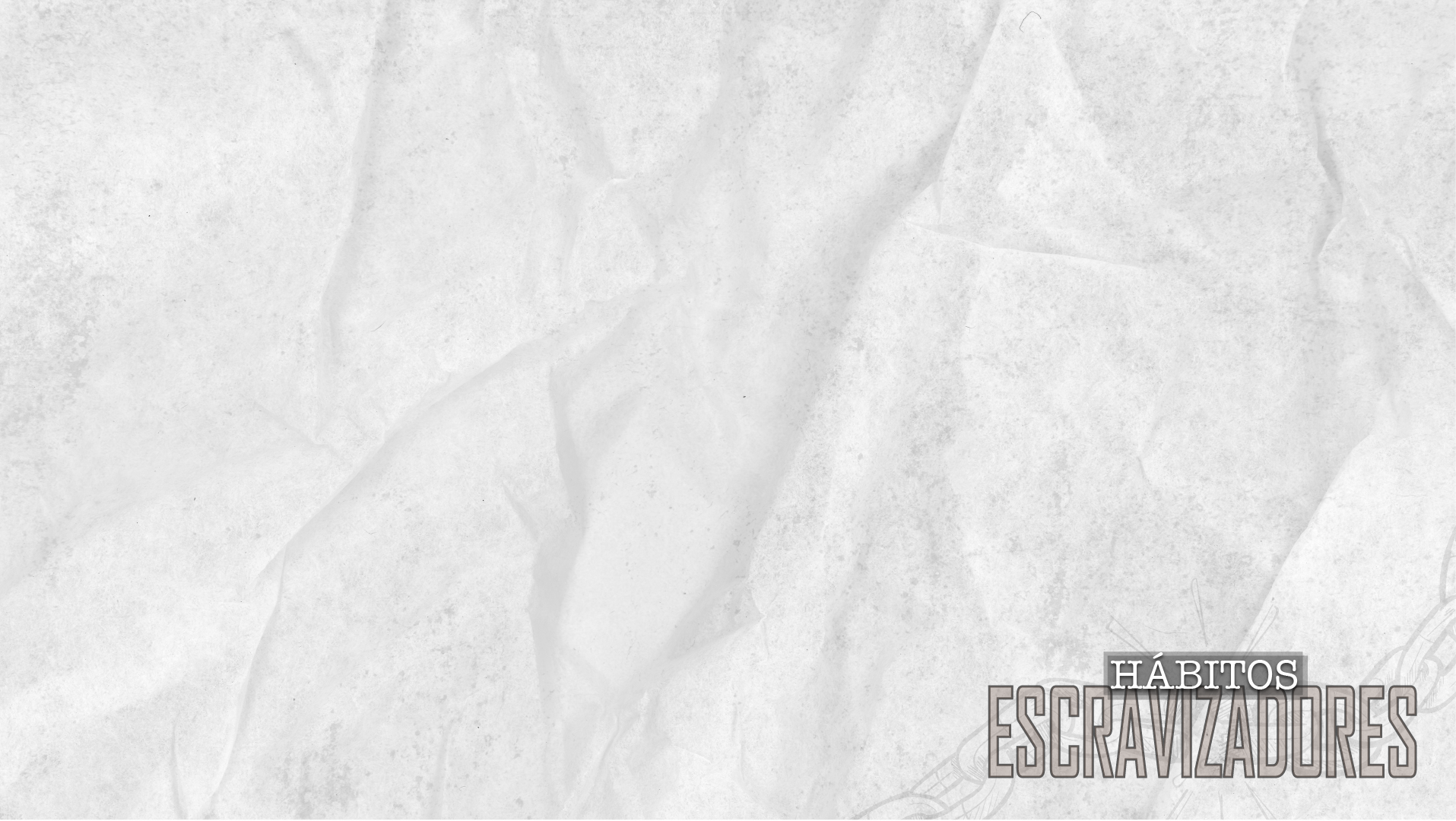 Como vencer o hábito da Pornografia
5. A prestação de Contas é um instrumento essencial na luta contra a pornografia.

A prestação de contas deve acontecer durante todo o processo de ajuda.
A prestação de contas deve ser com alguém com maturidade.
A prestação de conta considera a necessidade e a responsabilidade da confissão.
[Speaker Notes: O objetivo não é simplesmente relatar o pecado, mas sim e principalmente, buscar ajuda.

É necessário depender da Graça para que haja um conversa franca, sincera, madura, confrontação amorosa.]
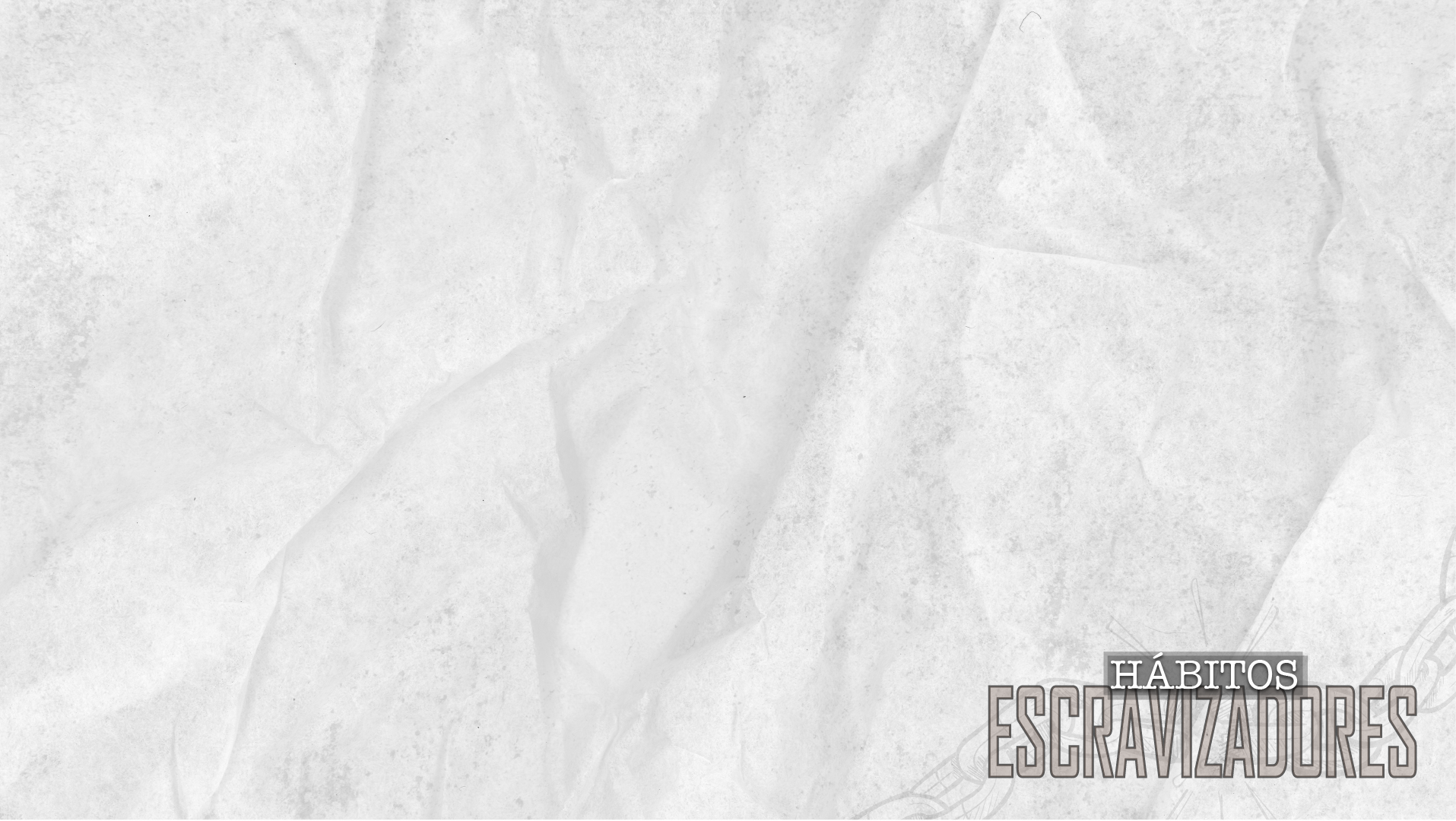 Como vencer o hábito da Pornografia
6. A Gratidão é importante para vencer a luta contra a pornografia.
[Speaker Notes: Na carta aos Efésios, aprendemos qual importante é a gratidão na luta contra a pornografia.
Ef 5.3,4]
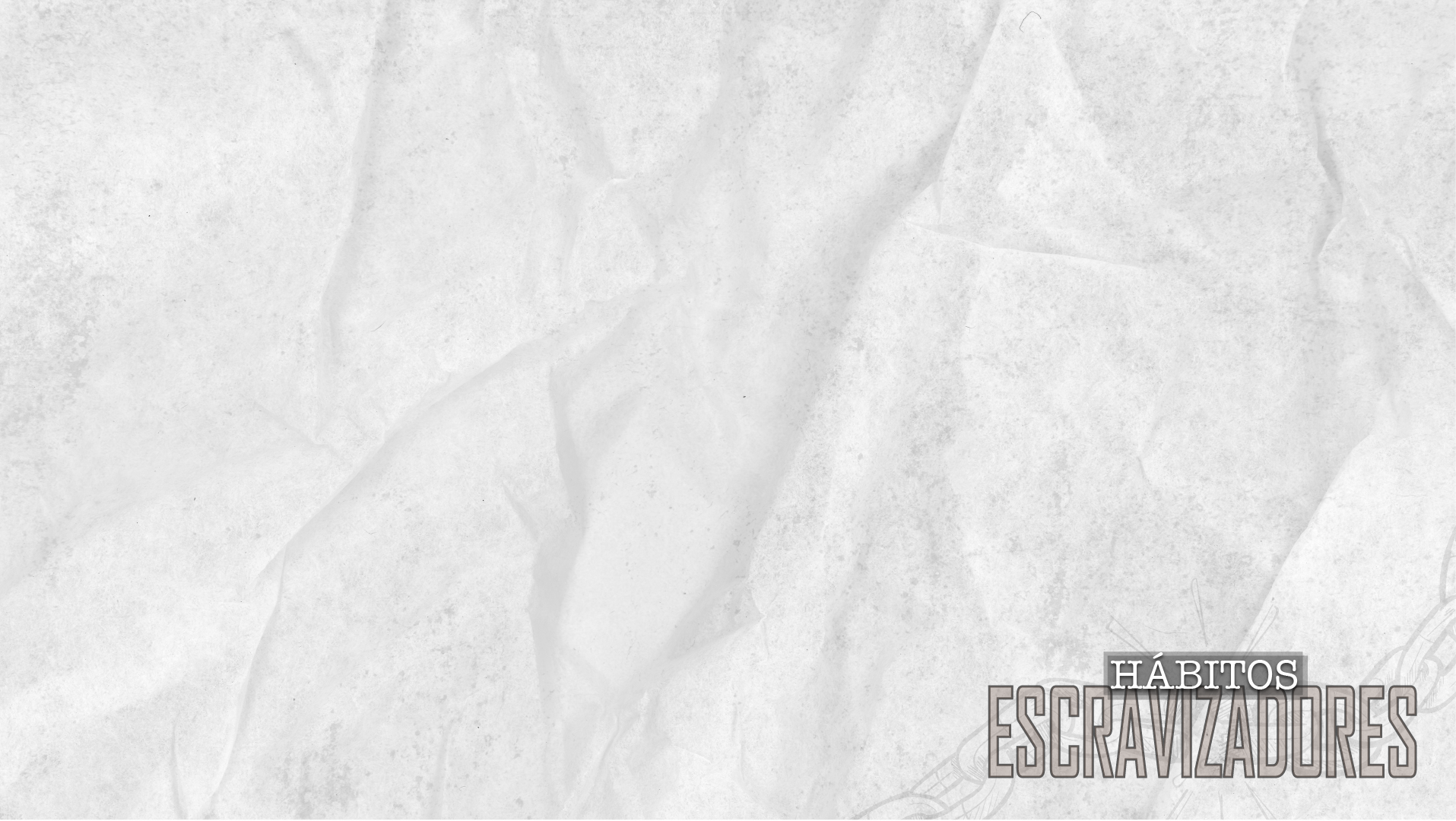 Como vencer o hábito da Pornografia
3 Entre vocês não deve haver nem sequer menção de imoralidade sexual nem de qualquer espécie de impureza nem de cobiça; pois estas coisas não são próprias para os santos.
4  Não haja obscenidade nem conversas tolas nem gracejos imorais, que são inconvenientes, mas, ao invés disso, ação de graças.        Ef 5.
[Speaker Notes: Deus proíbe ações sexuais imorais
Deus proíbe qualquer tipo de impureza
Deus proíbe a cobiça.

Deus recomenda que em lugar da imoralidade, haja gratidão.
O oposto da gratidão é a cobiça.
A cobiça gananciosa perverte o desejo em grau e em direção. Desejo por coisas que não deverão querer.
O desejo sexual, em si, não é pecaminoso. Mas quando se deseja sexo com uma mulher ou homem que não é seu cônjuge,
O desejo está direcionado na direção errada e é cobiçoso.
A lógica da luxúria requer que você esteja descontente com o que tem e preste atenção naquilo que não tem.
Quais motivos para sermos gratos?.....]
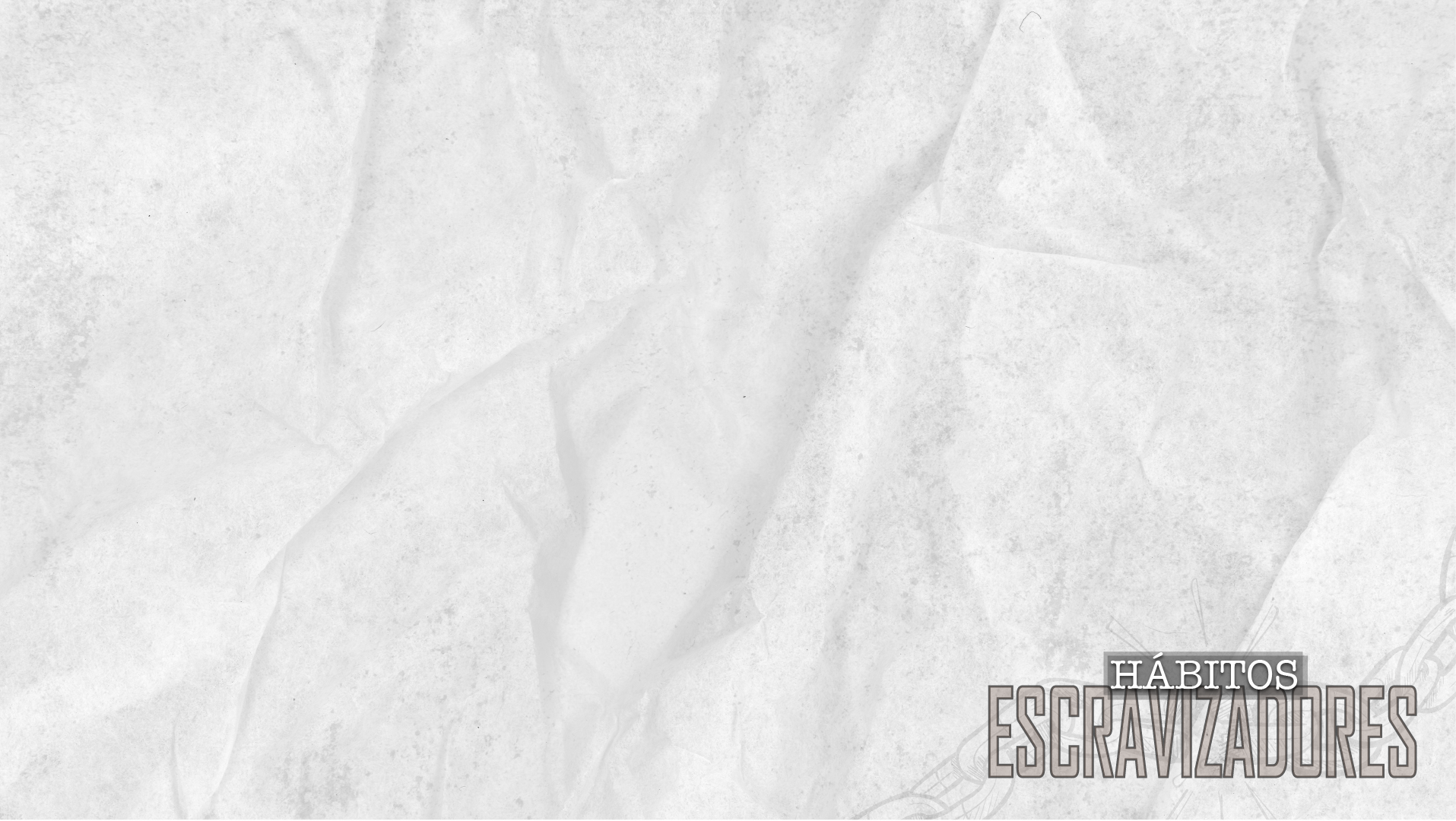 Como vencer o hábito da Pornografia
Em tudo, deem graças, porque esta é a vontade de Deus para vocês em Cristo Jesus. 1Ts 5:18
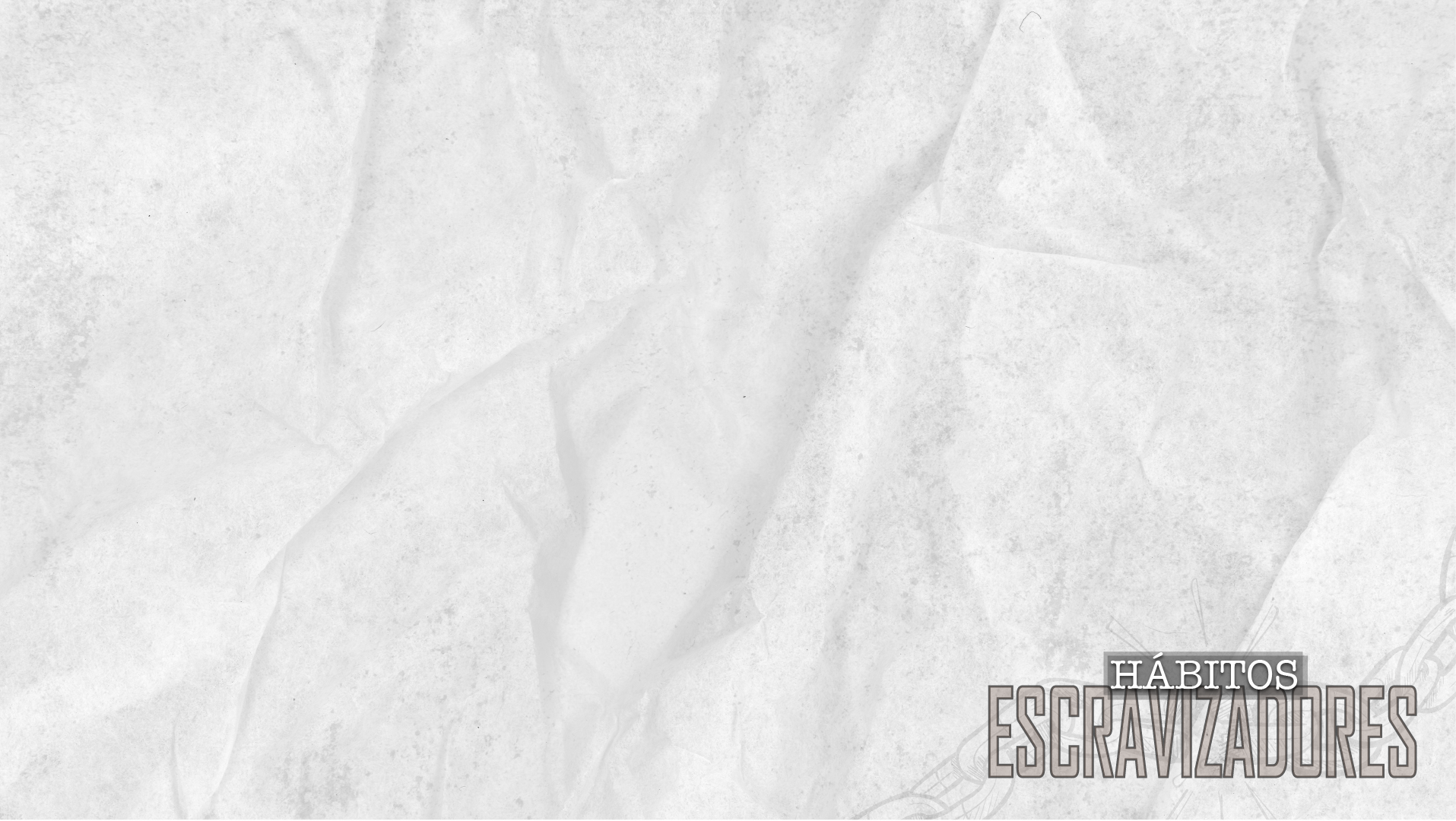 Como vencer o hábito da Pornografia
7. Seu relacionamento com Jesus é fundamental para vencer a luta contra a pornografia.
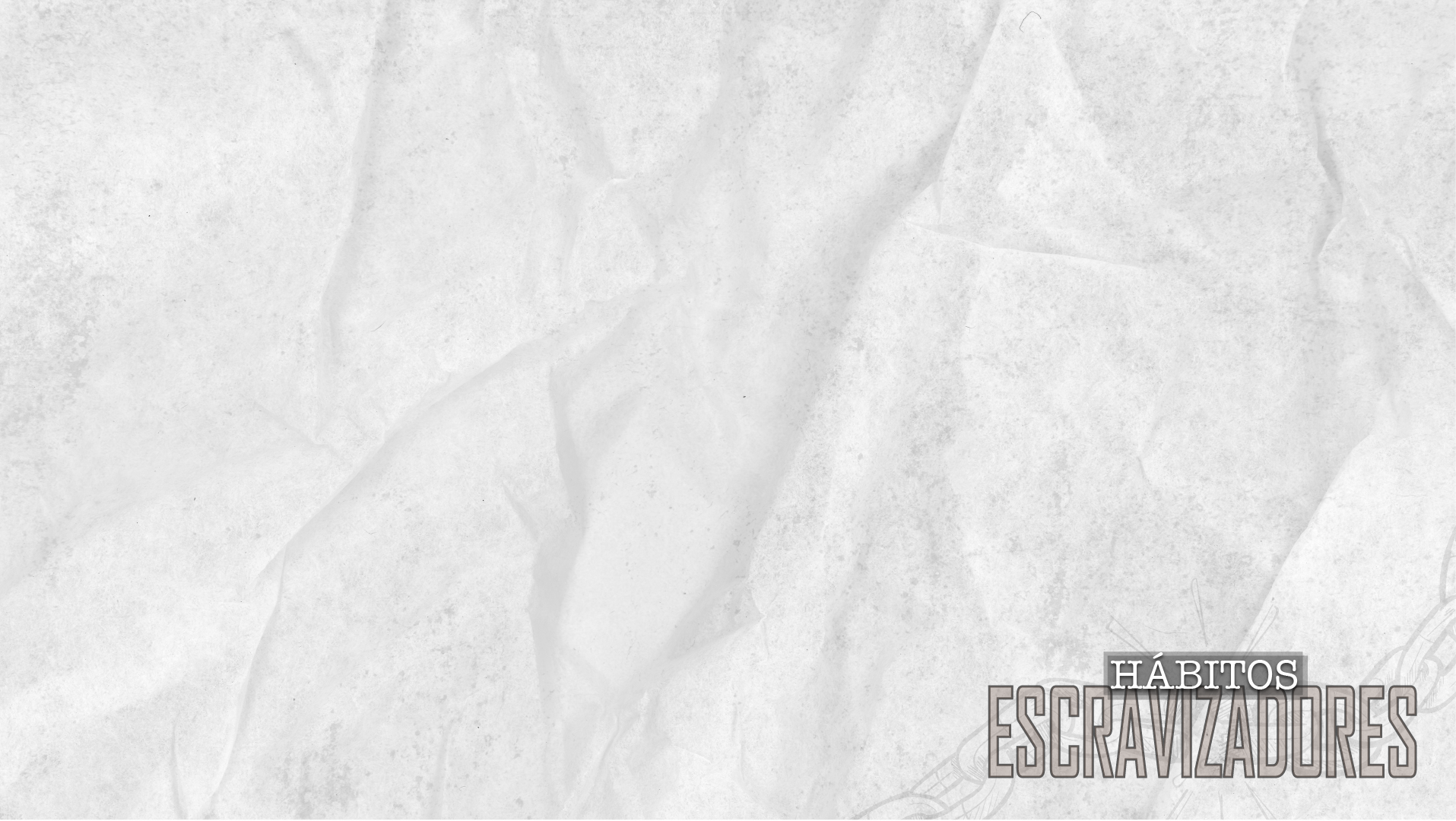 Como vencer o hábito da Pornografia
26  Jesus respondeu: A verdade é que vocês estão me procurando, não porque viram os sinais miraculosos, mas porque comeram os pães e ficaram satisfeitos.
27  Não trabalhem pela comida que se estraga, mas pela comida que permanece para a vida eterna, a qual o Filho do homem lhes dará. Deus, o Pai, nele colocou o seu selo de aprovação.   Jo 6
[Speaker Notes: Jesus havia acabado de realizar a multiplicação dos pães. Eles continuavam seguindo a Jesus por causa dos seus milagres.
Mas Jesus sabia o que eles queriam. Sua resposta foi direcionar seus corações da comida que perece, para ele.
O pão verdadeiro vindo do Céu.
A razão por que Jesus realizou o milagre de alimentar a multidão não foi para por fim à fome. Foi para que cressem nele como O Filho de Deus.

Quando focamos nos nossos próprios interesses e desejos, perdemos a verdadeira razão por que Deus nos deu Jesus para nos salvar.
Precisamos ir a Jesus, não somente em busca de um libertador, faz-de-tudo. Não principalmente para nos libertar da pornografia.
Precisamos desenvolver um relacionamento íntimo com Ele, mais do que e luta para vencer a pornografia.]
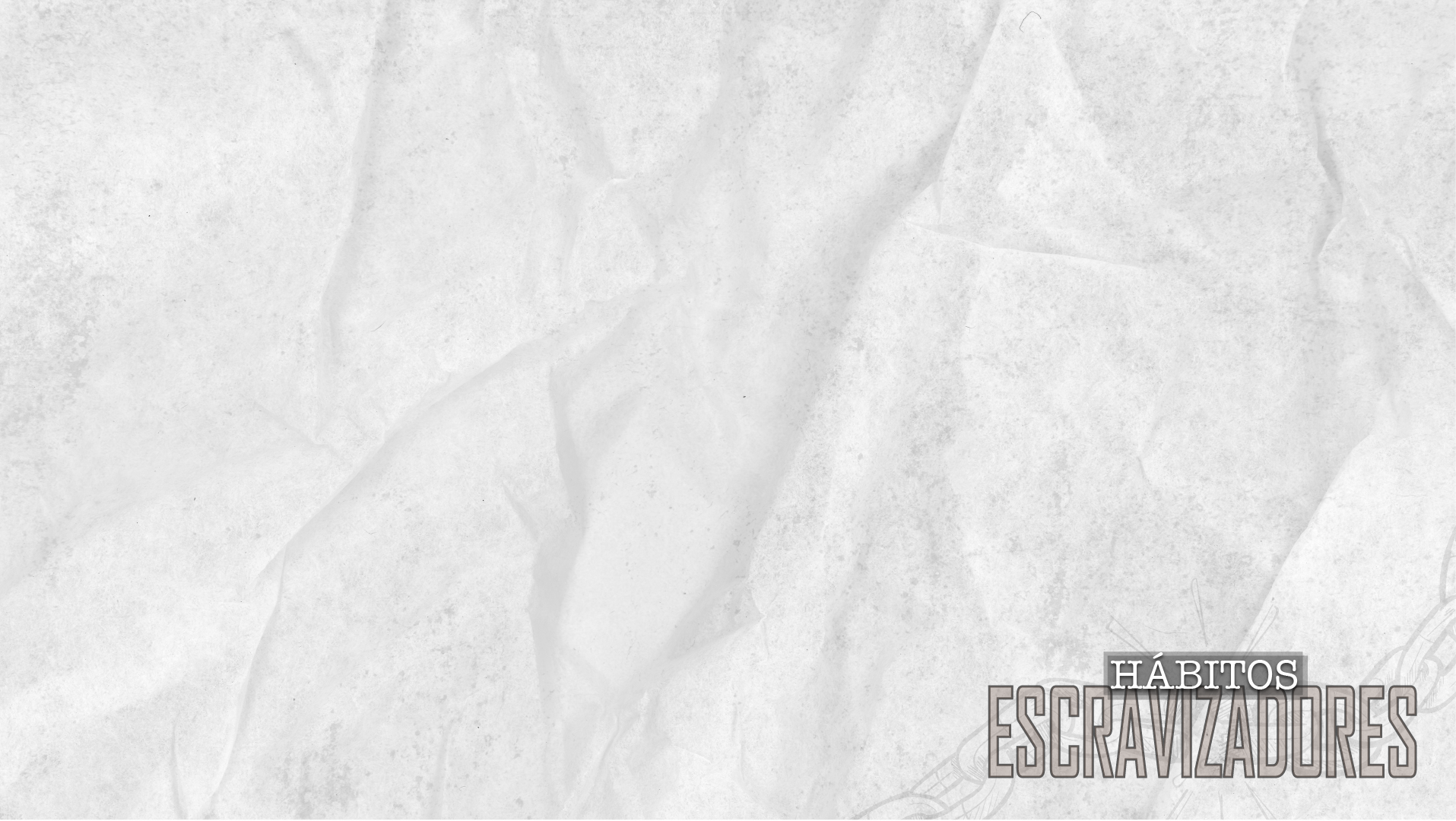 Como vencer o hábito da Pornografia
CONCLUSÃO:
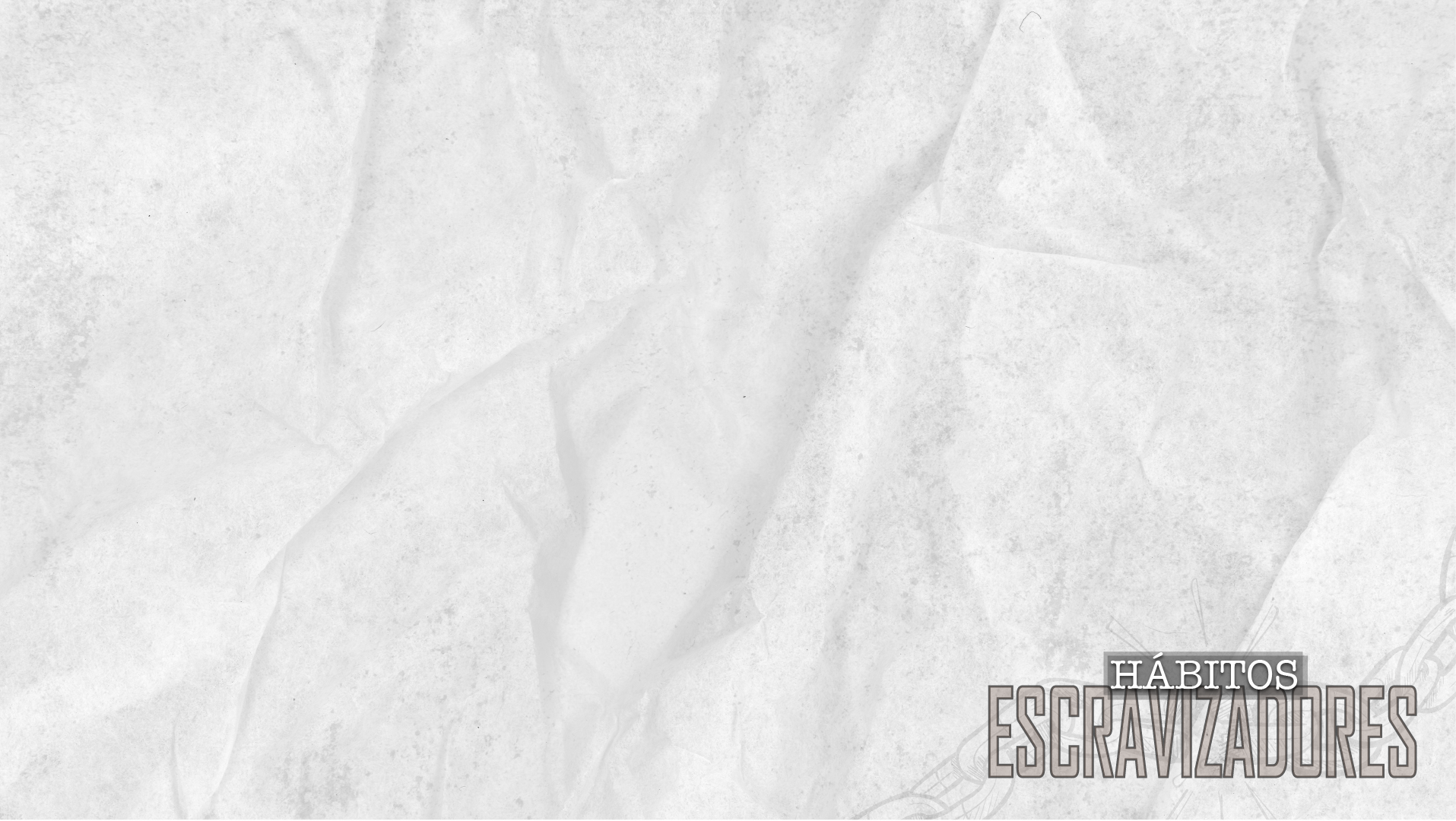 Como vencer o hábito da Pornografia
14  Portanto, visto que temos um grande sumo sacerdote que adentrou os céus, Jesus, o Filho de Deus, apeguemo-nos com toda a firmeza à fé que professamos,
15  pois não temos um sumo sacerdote que não possa compadecer-se das nossas fraquezas, mas sim alguém que, como nós, passou por todo tipo de tentação, porém, sem pecado.             Hb 4
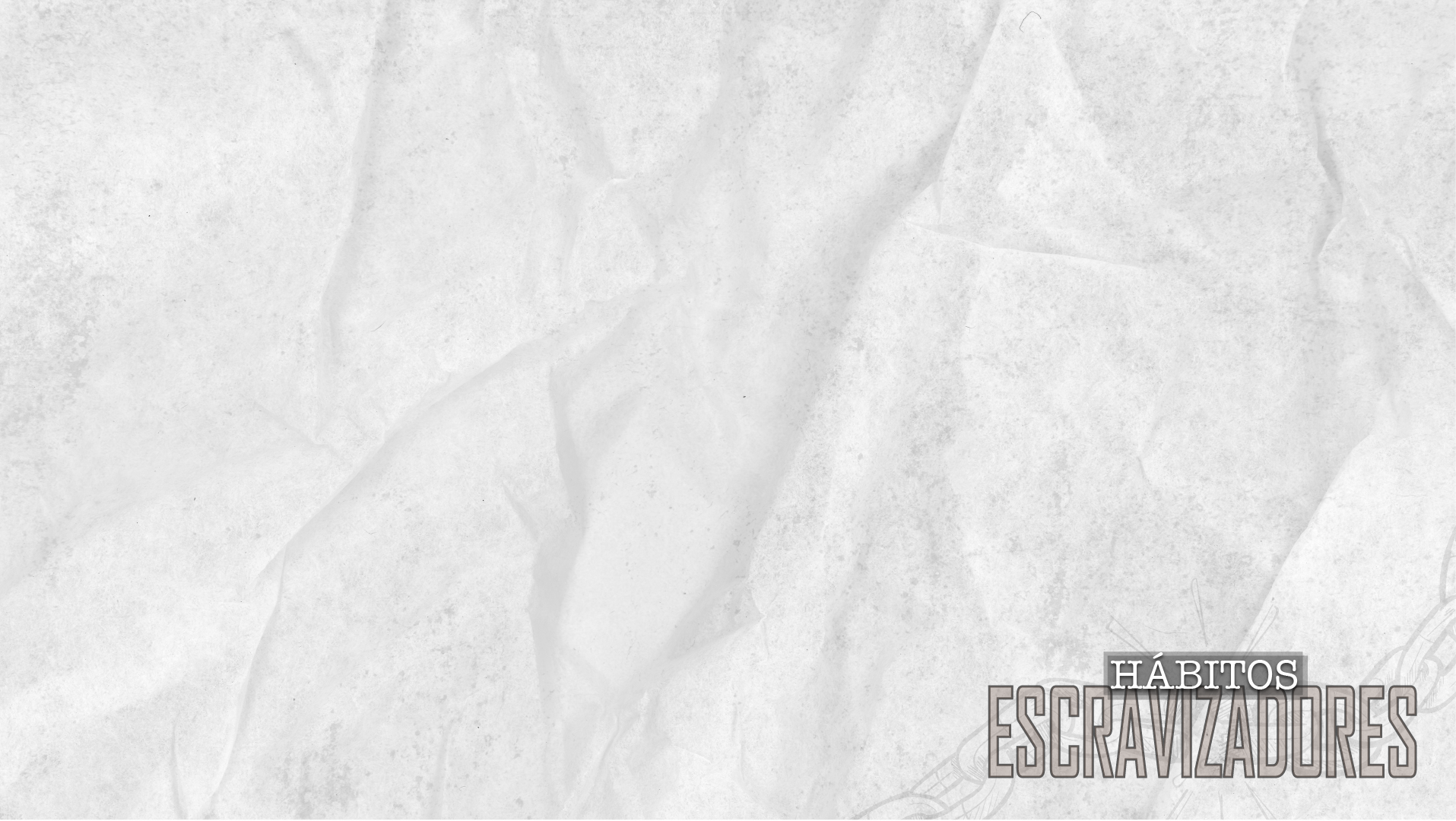 Como vencer o hábito da Pornografia
16  Assim sendo, aproximemo-nos do trono da graça com toda a confiança, a fim de recebermos misericórdia e encontrarmos graça que nos ajude no momento da necessidade.                              Hb 4
[Speaker Notes: Há misericórdia e graça disponíveis
Jesus se identifica conosco e nos mostra como reagir às tentações sem pecar.
Quando nos aproximamos dele, recebemos da Sua graça e misericórdia.]
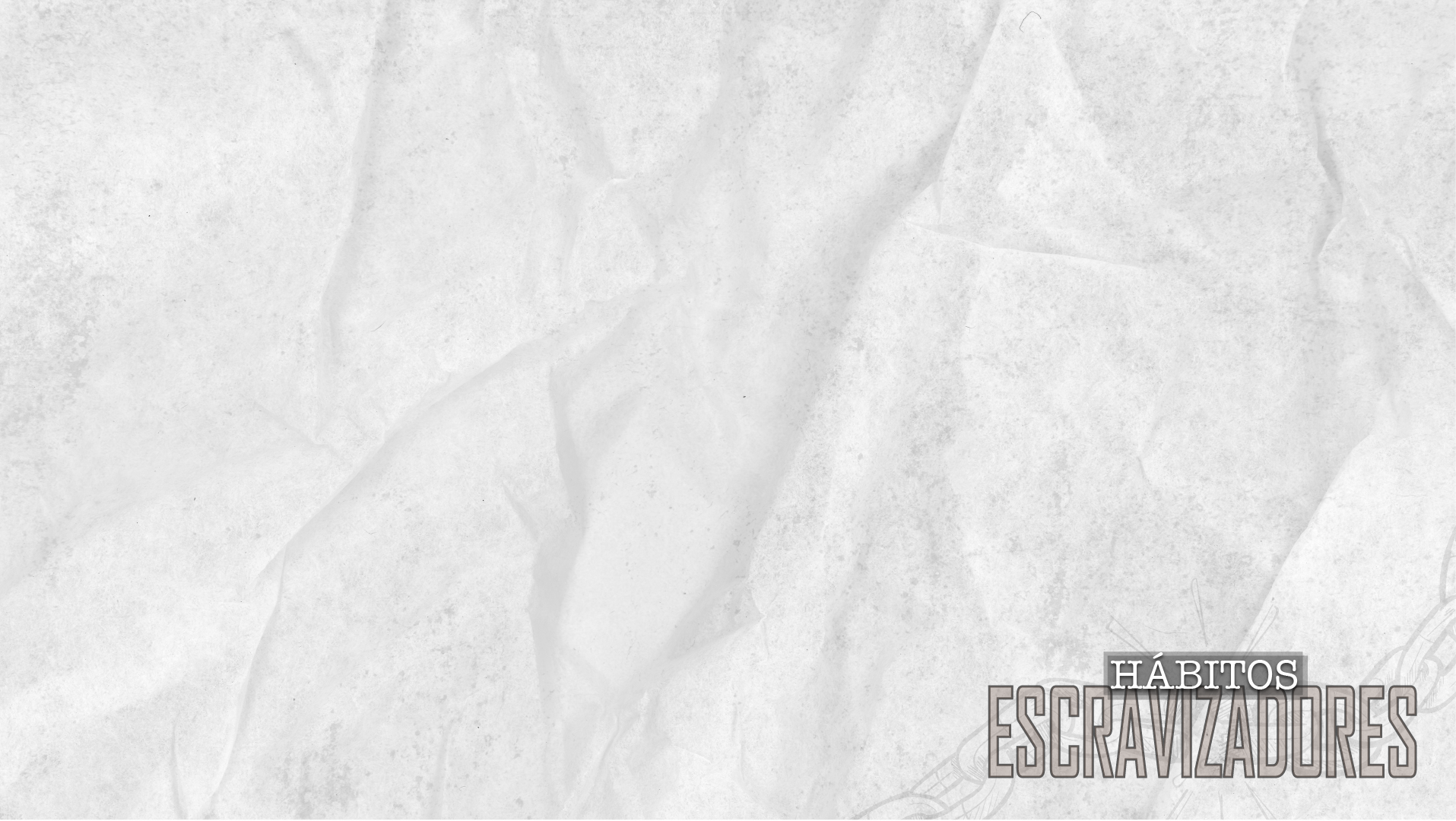 Como vencer o hábito da Pornografia
E se for seu cônjuge?
[Speaker Notes: E se for o seu cônjuge?
Não lute sozinho – 1 Ts 5.11; Hb 10.24-25
Lide biblicamente com as emoções
Lute para perdoar – Ef 4.32
Confesse seus pecados
Seja um cônjuge e não um policial]
Bibliografia

www.Josh.org/category/relationships/sex-porngraphy/
www.Just1ClickAway.org
Lambert, Heath – Finalmente Livre ! – Ed. Peregrino
Street., John D. – Purificando o Coração da Idolatria Sexual – Nutra
Powlison, David – Fazendo Novas Todas as Coisas – Ed. Fiel